C9500 Užitá chemie7. lekcePolymerní materiály
Mgr. Ing. Radka Kopecká, Ph.D.
175344@mail.muni.cz
1
C9500 Užitá chemie – Polymerní materiály
Polymerní látky
Polymery jsou především organické látky, přírodního (např. kaučuk) nebo syntetického původu (mohou být i anorganického charakteru – např. silikony).
Polymer-látka tvořená makromolekulami, ve kterých se opakují atomy nebo skupiny atomů (konstituční jednotky) navzájem spojených v tak velkém počtu, že existuje řada vlastností, které se znatelně nezmění přidáním nebo odstraněním jedné nebo několika konstitučních jednotek.
Monomer-sloučenina tvořená molekulami, obsahujícími nejméně jednu dvojnou vazbu nebo dvě funkční skupiny, které vzájemnou reakcí vytvoří polymer, tj. molekula monomeru se přemění na konstituční jednotku polymeru. Monomerní jednotka (mer) – největší konstituční jednotka vznikající v průběhu polymerizace z jediné molekuly monomeru.
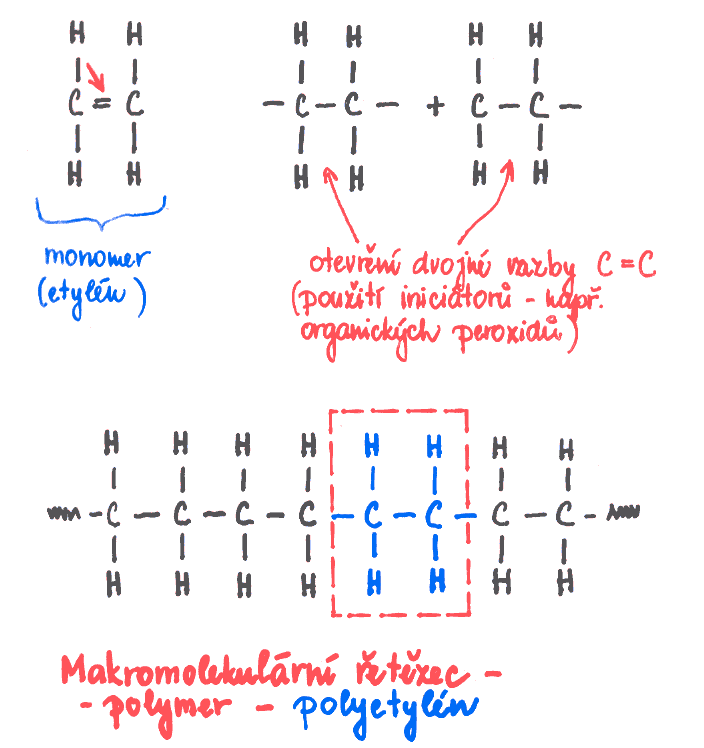 Polymerizace (polymerace) – proces, ve kterém se monomer nebo směs monomerů přeměňuje na polymer
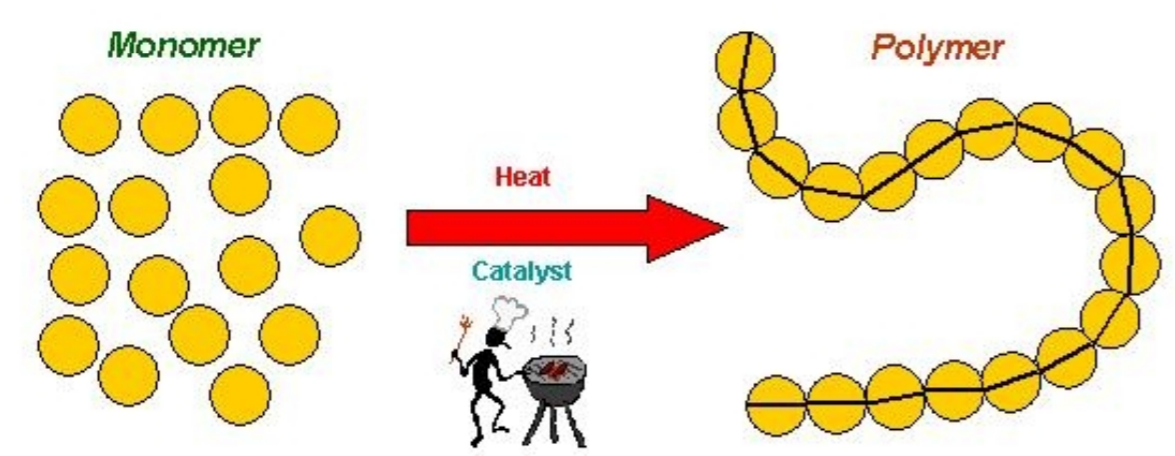 Názvosloví polymerů:
Názvosloví založené na názvu suroviny (zdroje, monomeru), př. polyethylen, polystyren, polyvinylchlorid
Názvosloví založené na struktuře polymeru (IUPAC), př. poly(methylen), poly(1-fenylethylen), poly(1-chlor-ethylene)
2
Historické mezníky vývoje plastických hmot
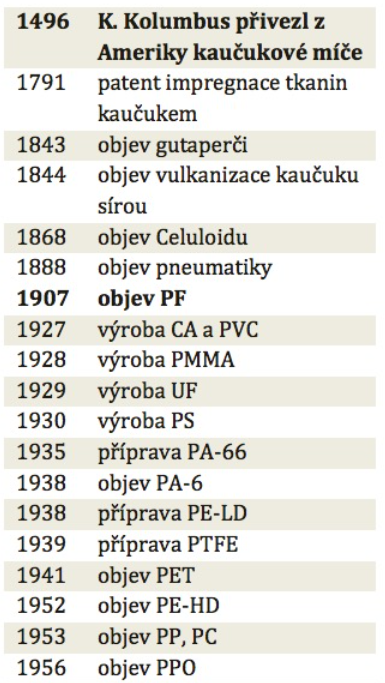 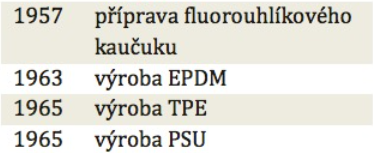 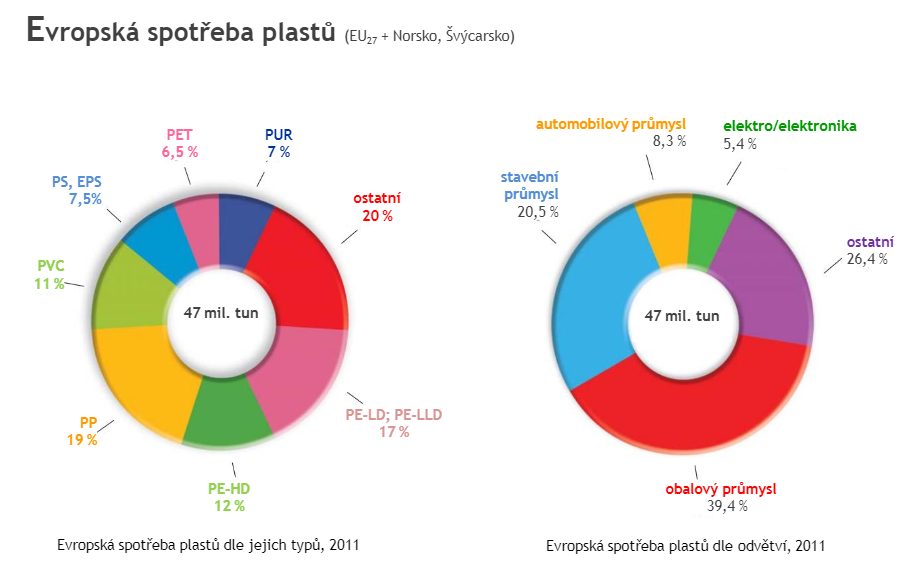 3
Zápatí prezentace
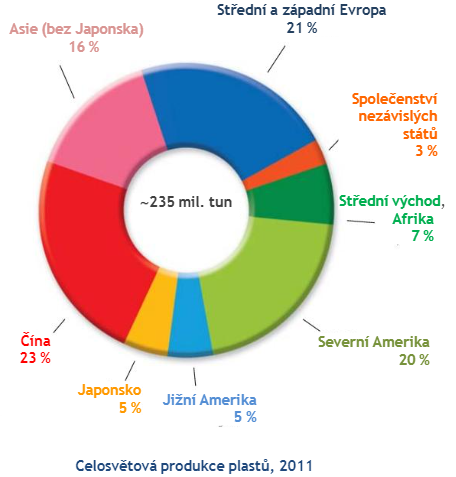 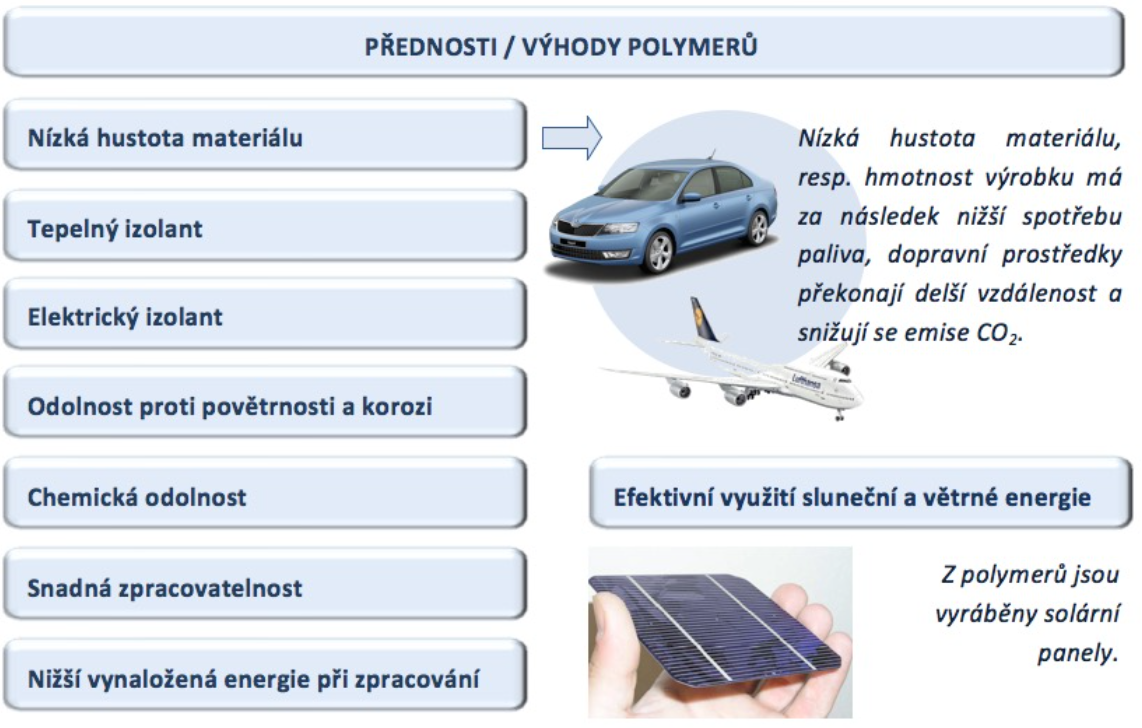 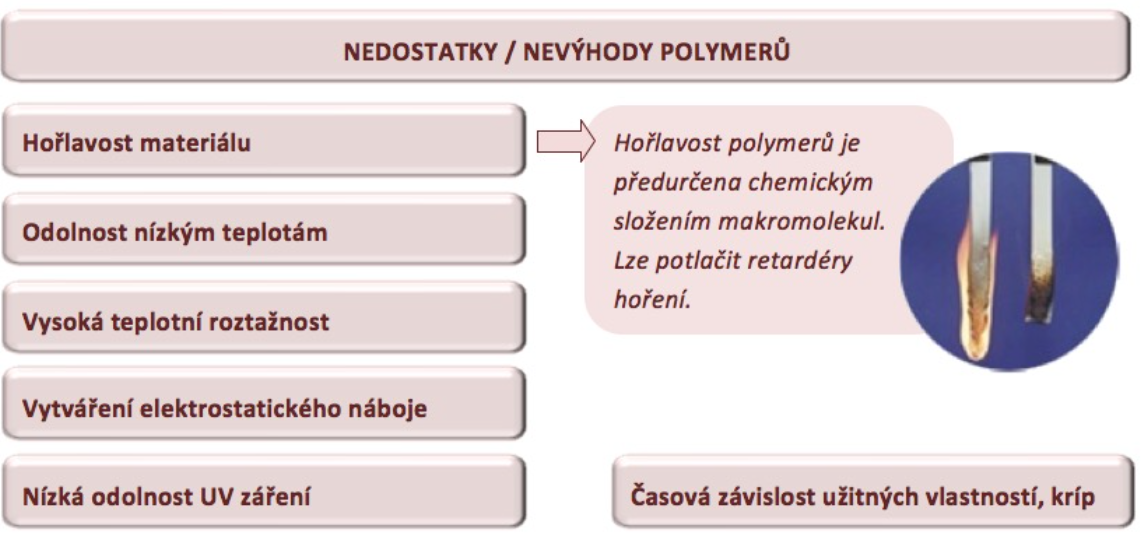 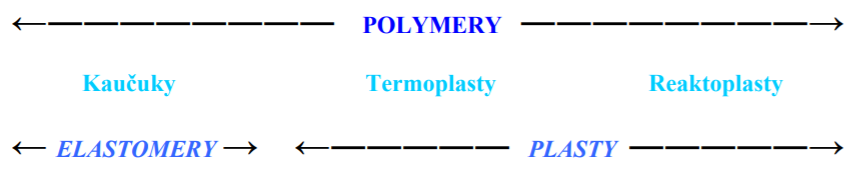 4
Zápatí prezentace
Možnost pohybu - rotace
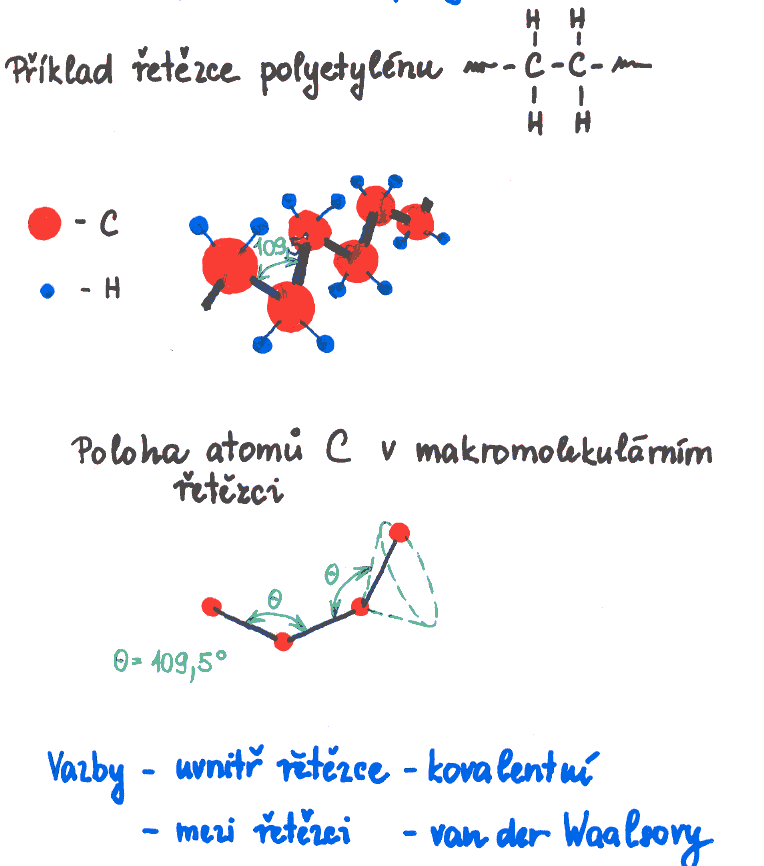 Stavba polymerů
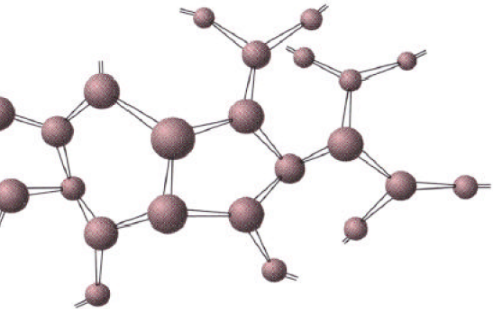 Vnitřní stavba polymerního řetězce
Mezi atomy v řetězci – kovalentní vazba
Mezi různými řetězci – van der Waalsovy vazby
Kovalentní vazba
Zesítění struktury – kovalentní vazby i mezi řetězci.
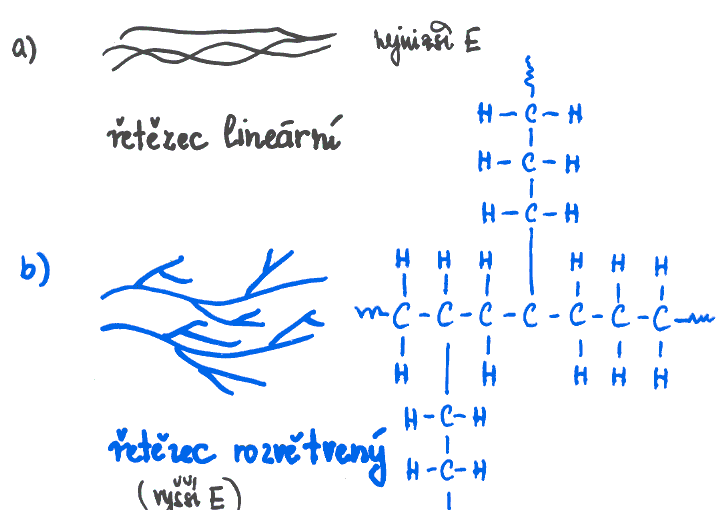 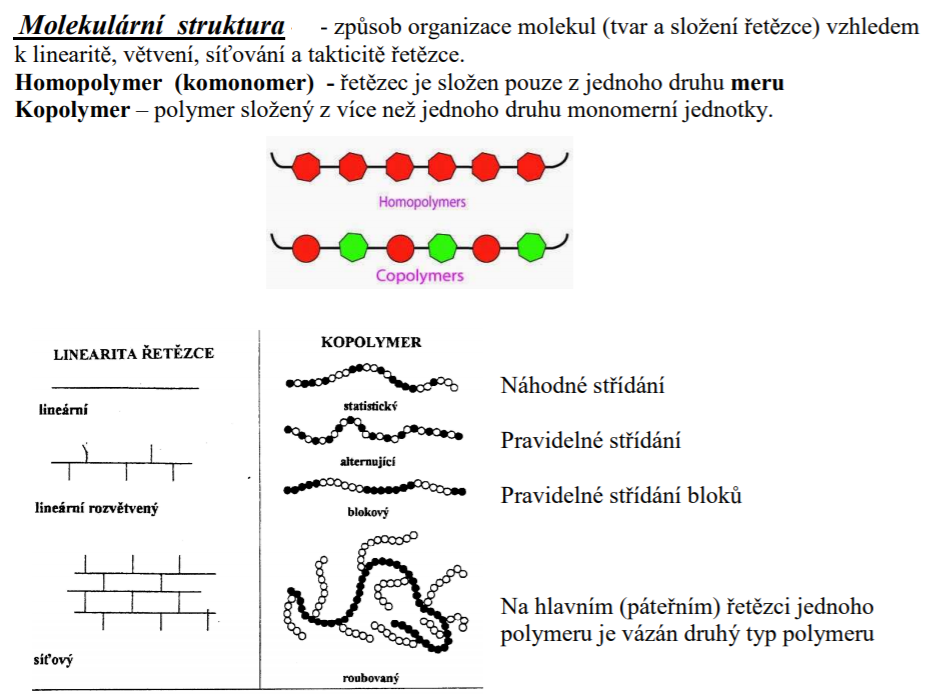 6
Zápatí prezentace
Polymerizace:
Aditivní polymerizace – nevzniká meziprodukt
Kondenzační polymerizace – vzniká (odštěpuje se) meziprodukt, např. voda
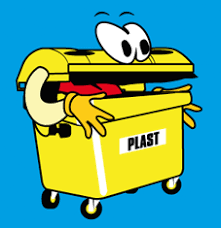 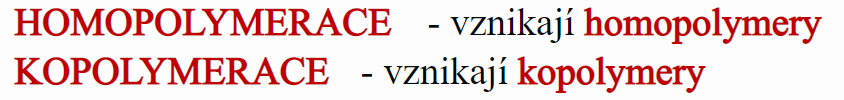 Kondenzační polymerace
Aditivní polymerace
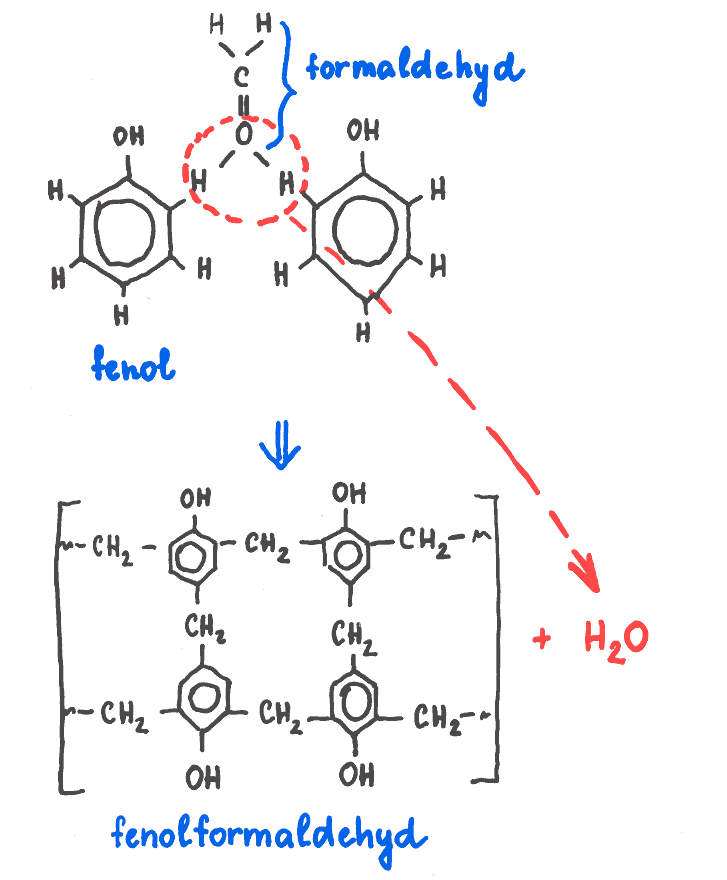 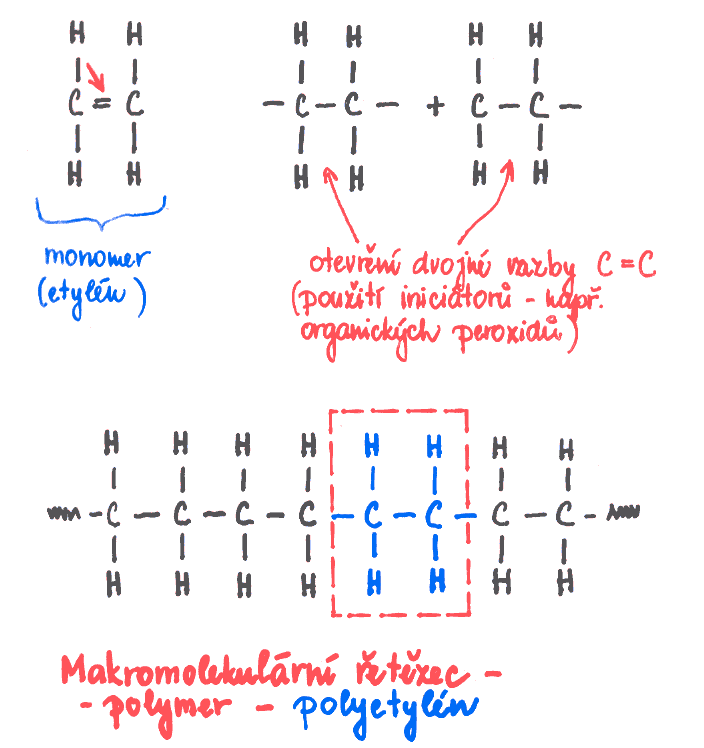 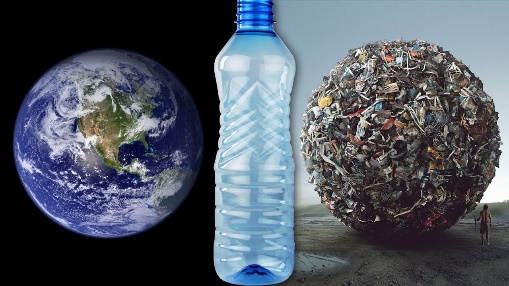 7
Polymerní materiály
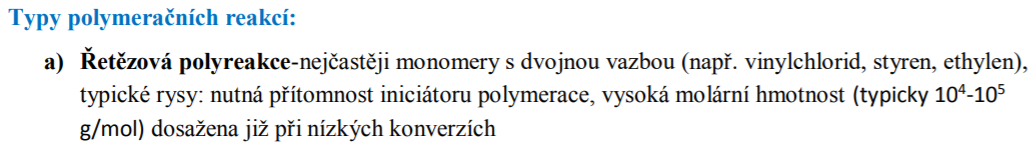 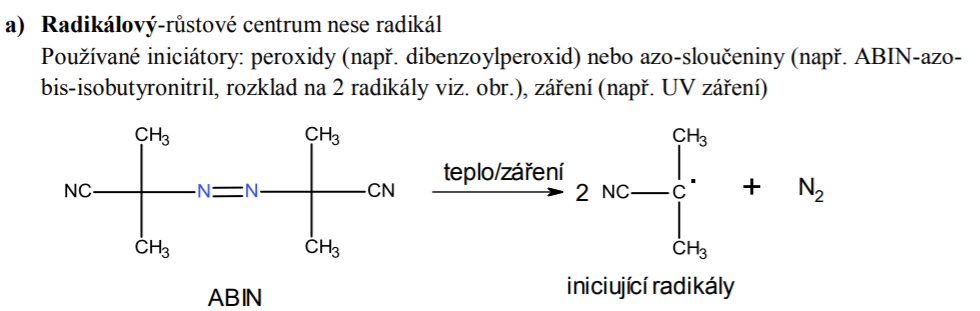 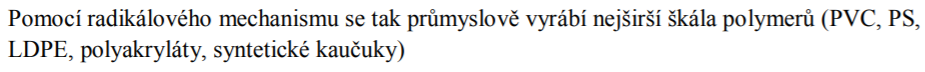 8
Polymerní materiály
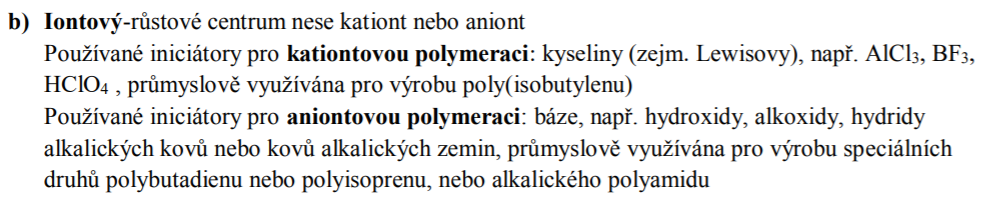 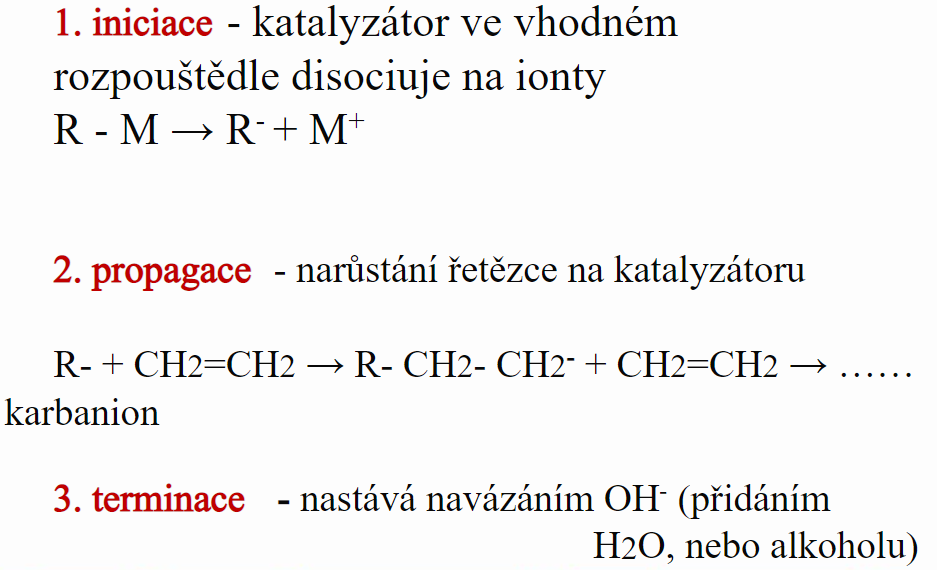 9
Polymerní materiály
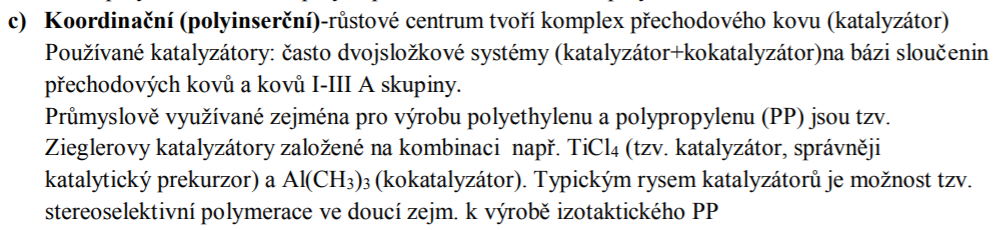 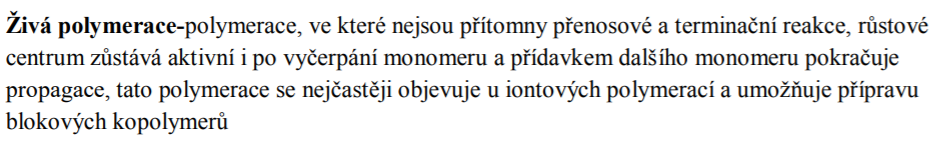 10
Polymerní materiály
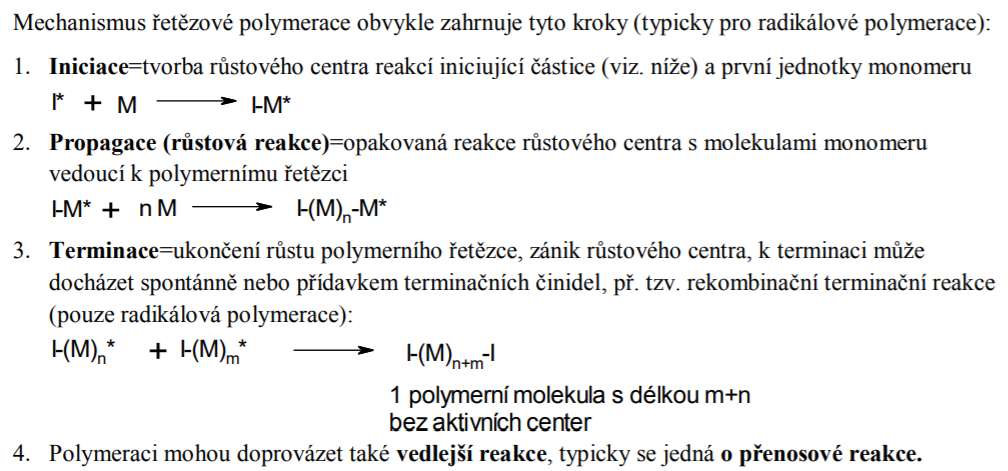 11
Polymerní materiály
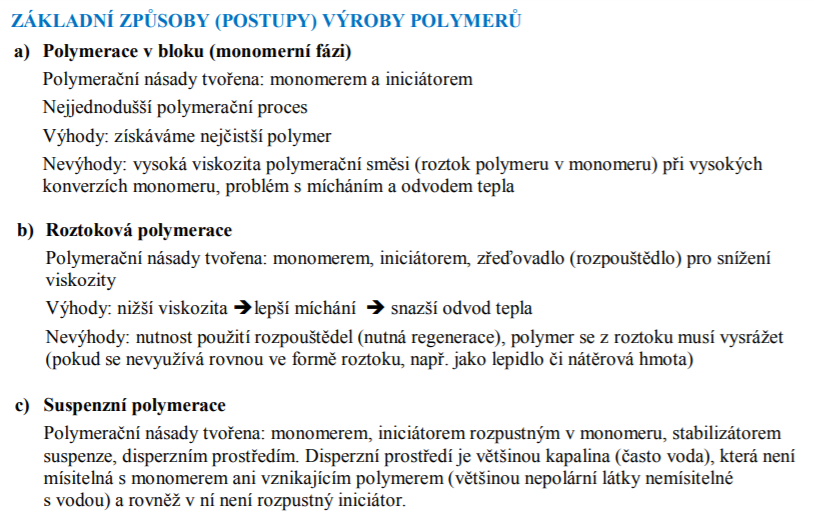 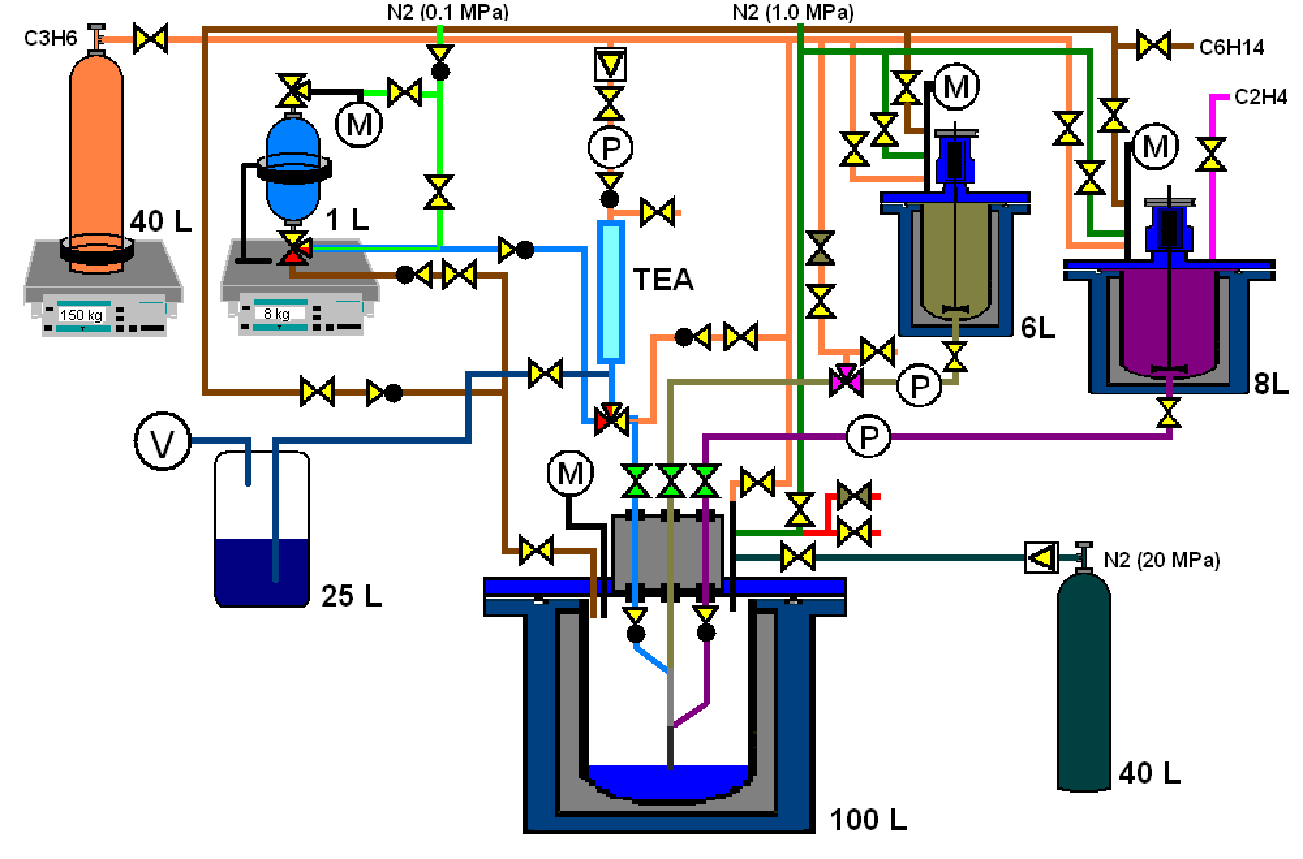 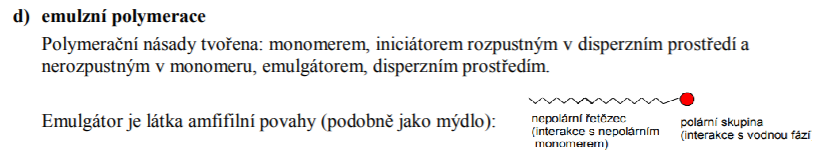 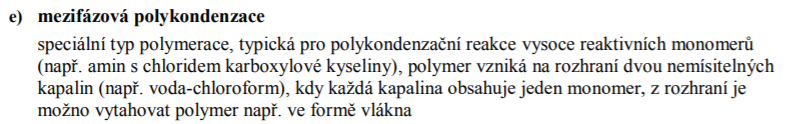 12
Polymerní materiály
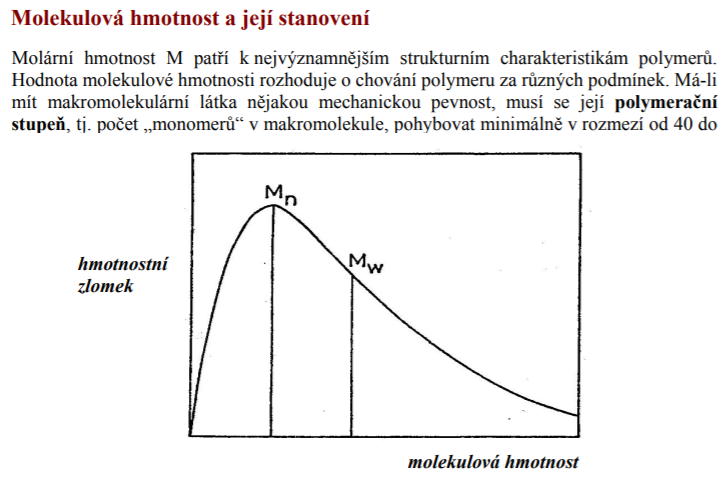 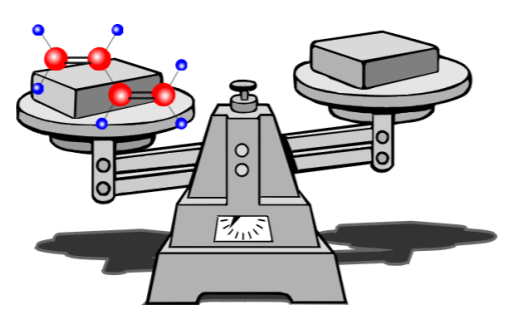 13
Zápatí prezentace
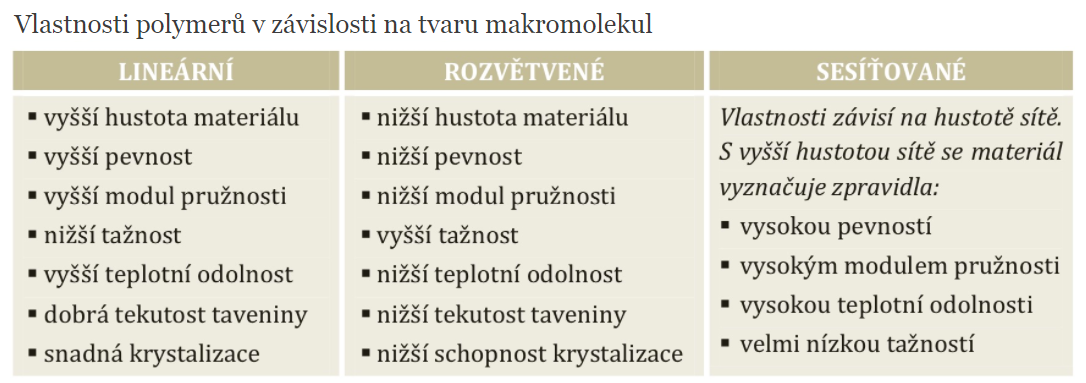 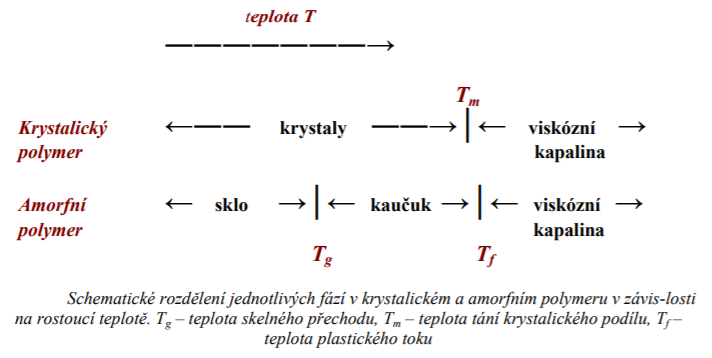 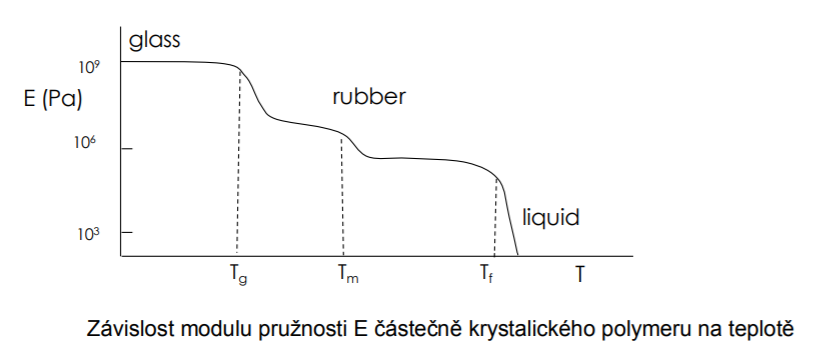 14
Polymerní materiály
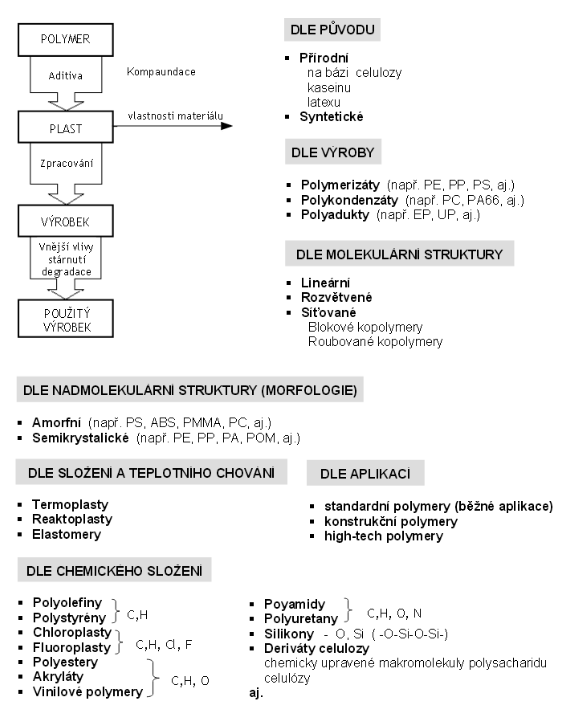 Dělení plastů
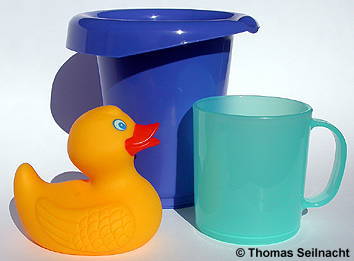 Podle původu
přírodní
syntetické
Podle složení a teplot.chování
termoplasty
reaktoplasty
elastomery
Podle výroby
polymeráty
polykondenzáty
polyadukty
Podle molekulární struktury 
lineární
větvené
síťované
Podle aplikací 
standardní
hi-tech,…
Podle chemického složení
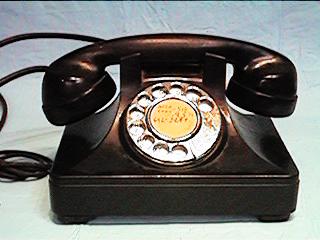 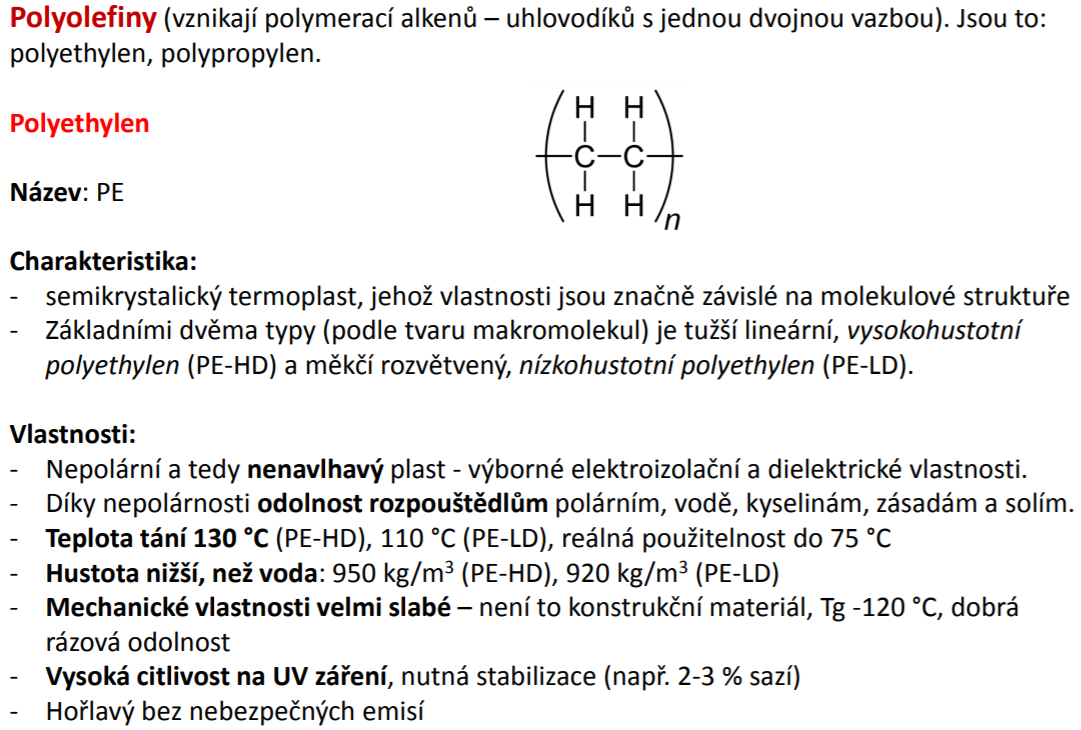 16
Zápatí prezentace
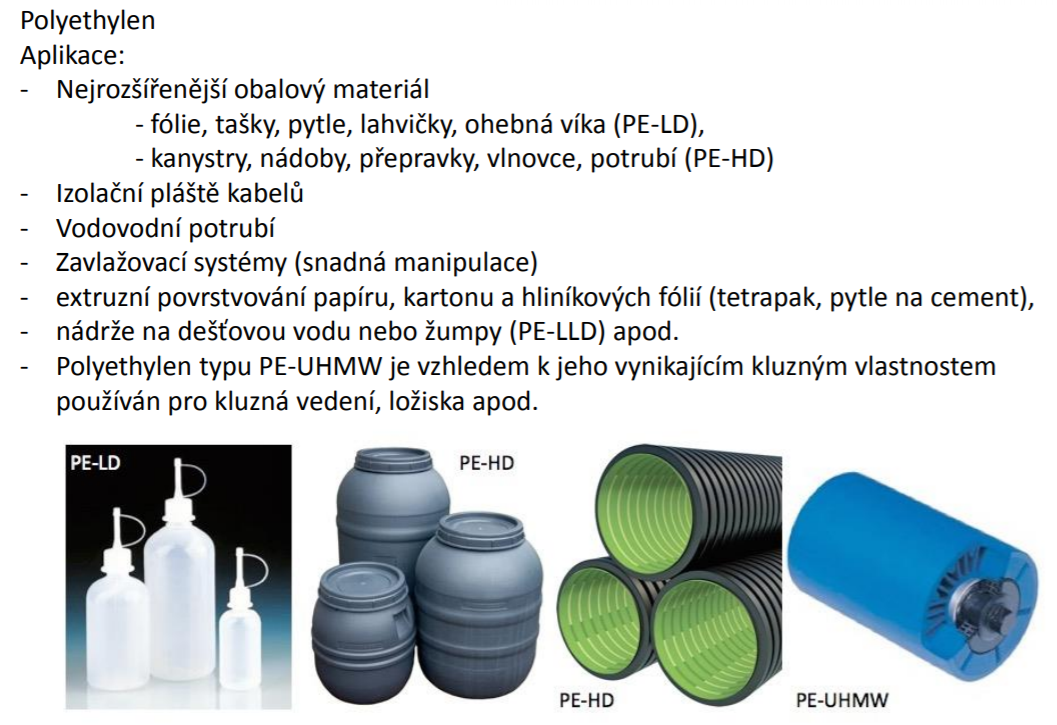 17
Zápatí prezentace
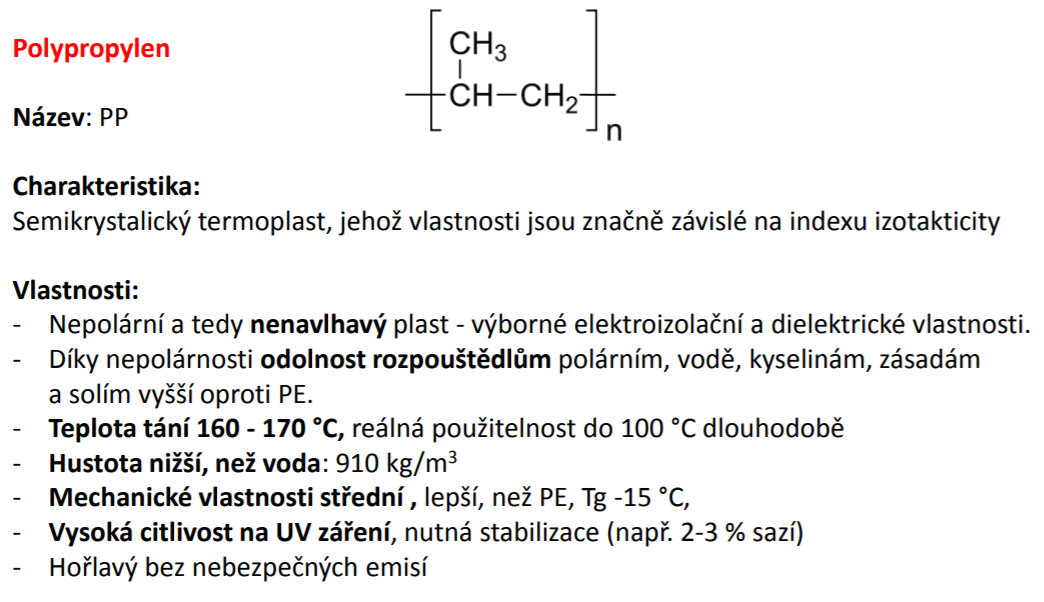 18
Zápatí prezentace
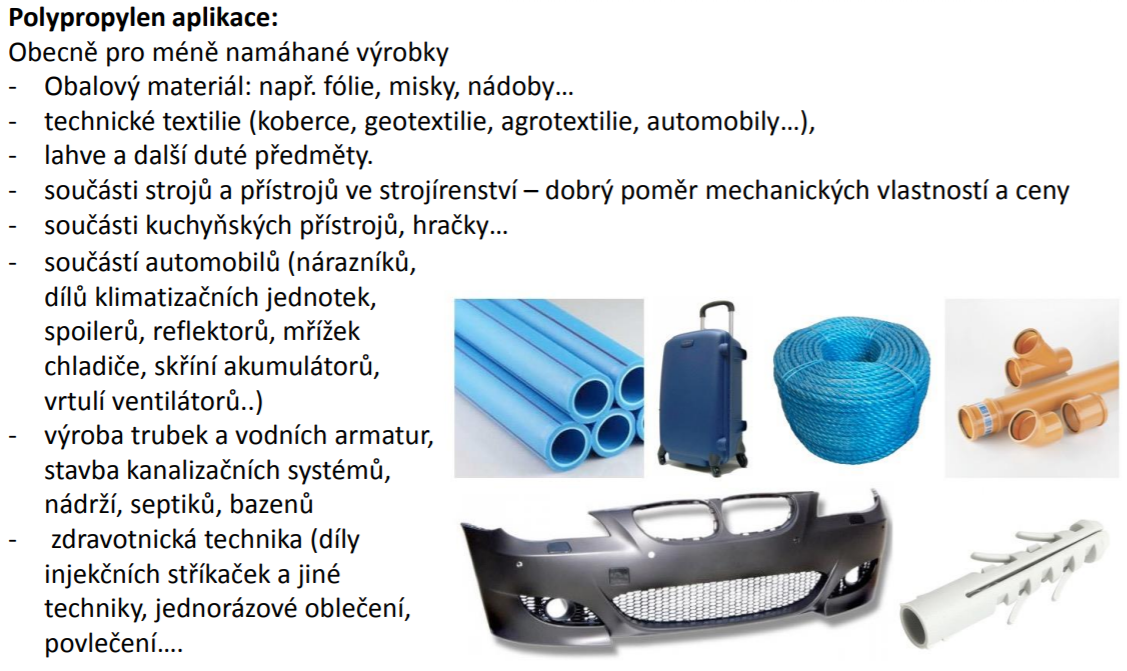 19
Zápatí prezentace
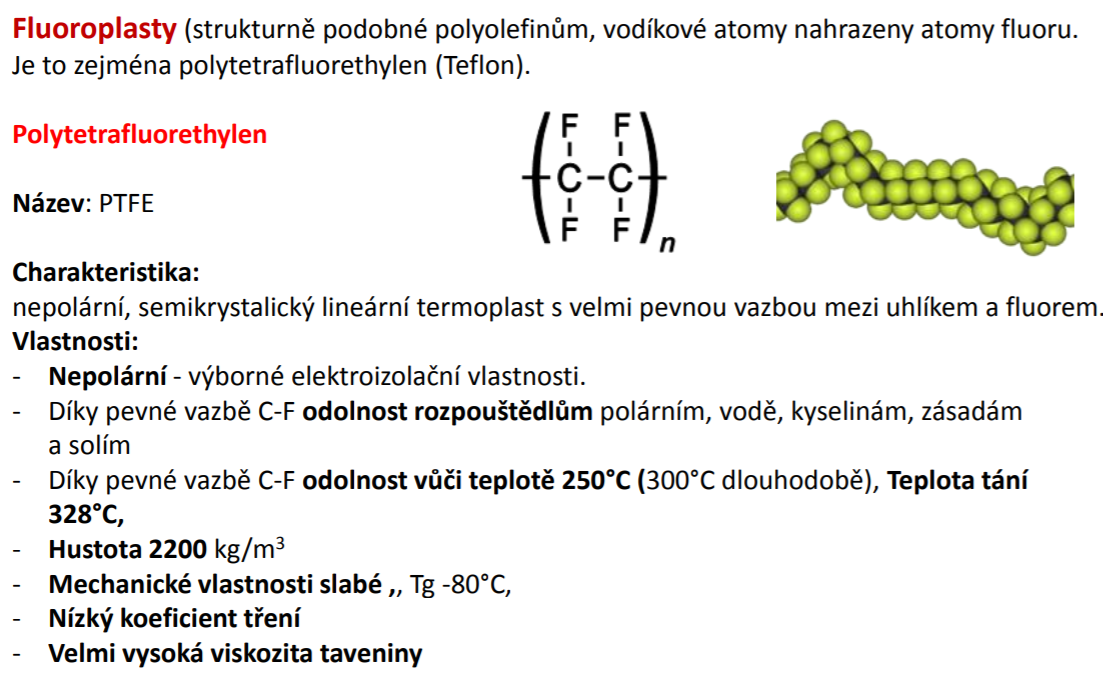 20
Zápatí prezentace
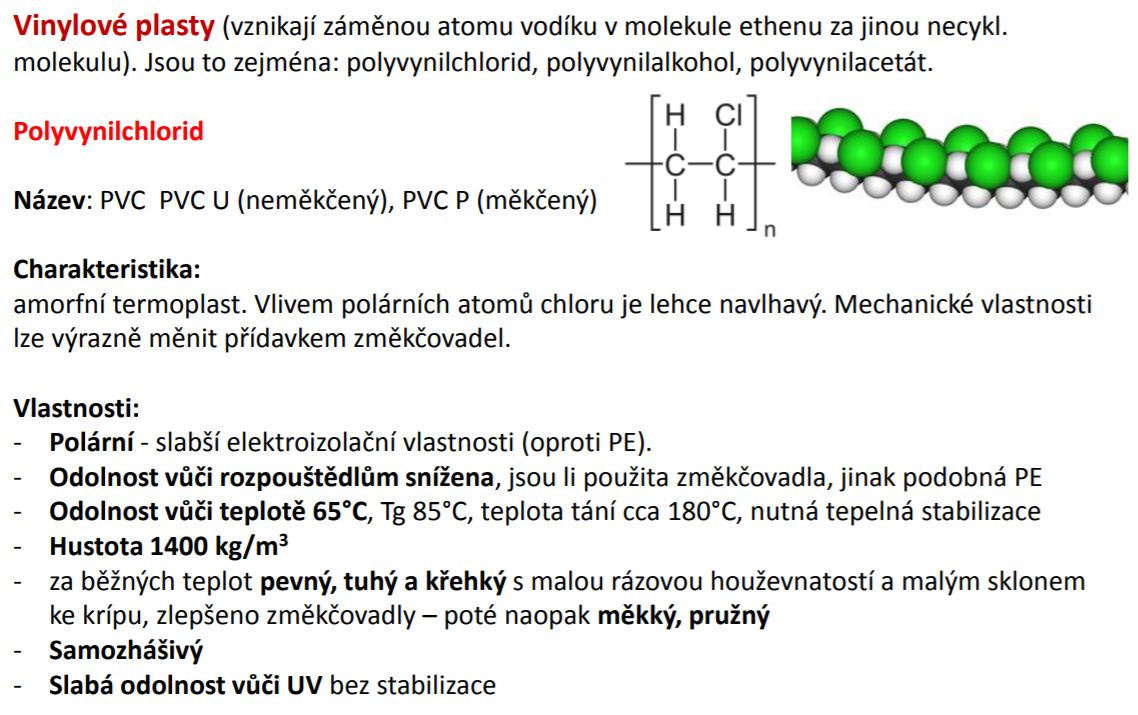 21
Zápatí prezentace
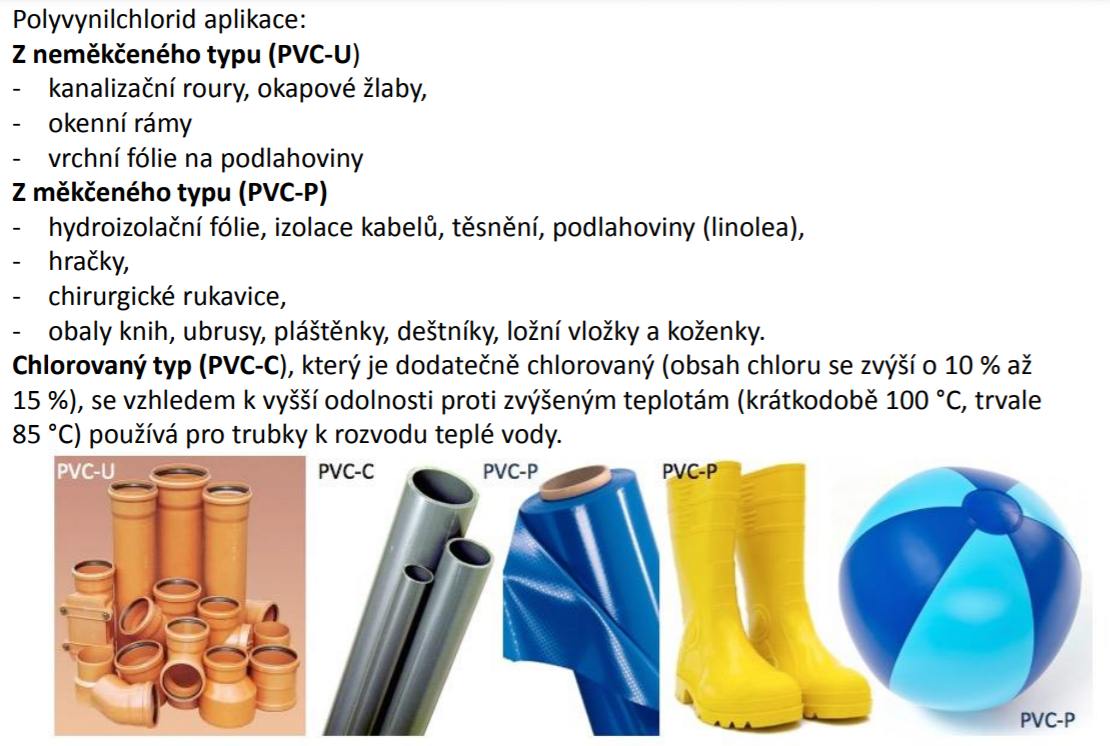 22
Zápatí prezentace
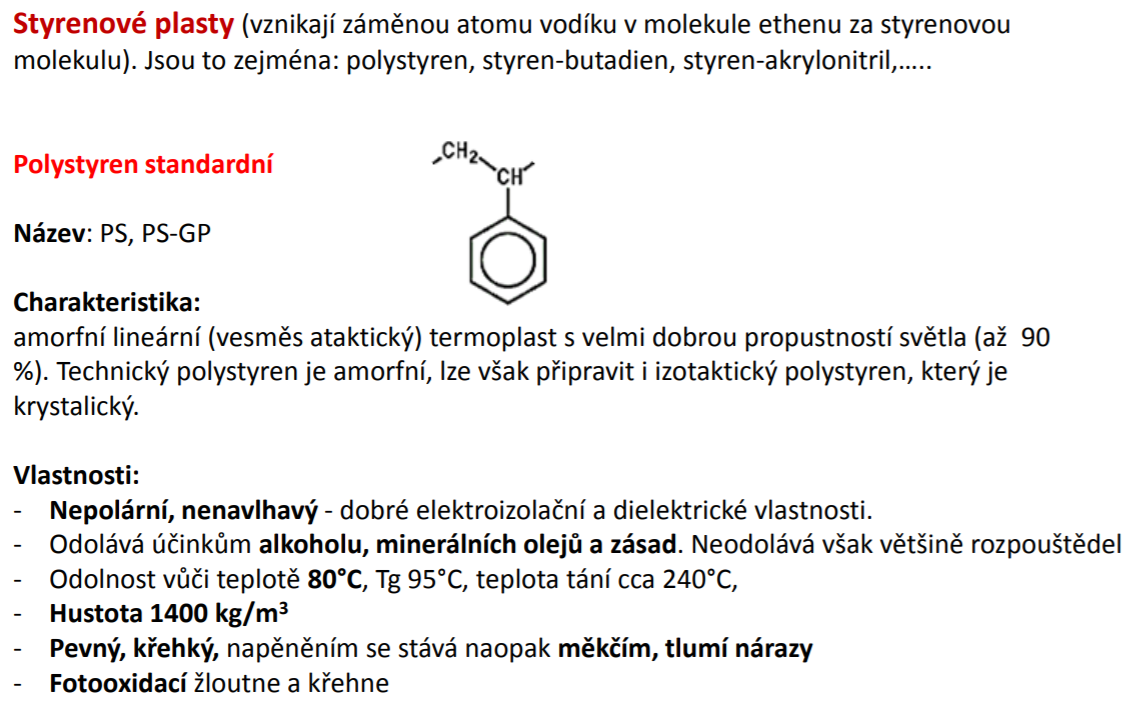 23
Zápatí prezentace
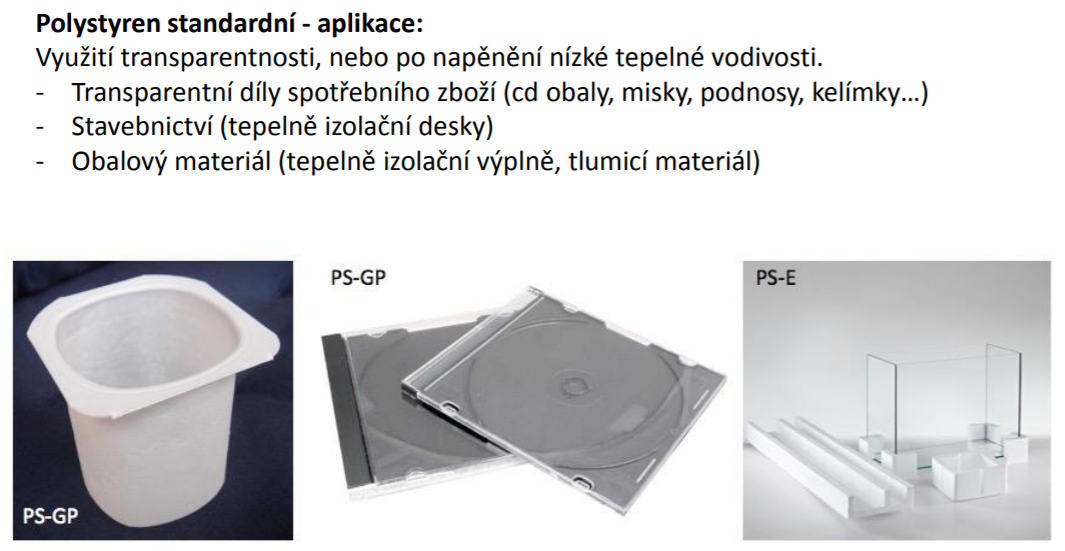 24
Zápatí prezentace
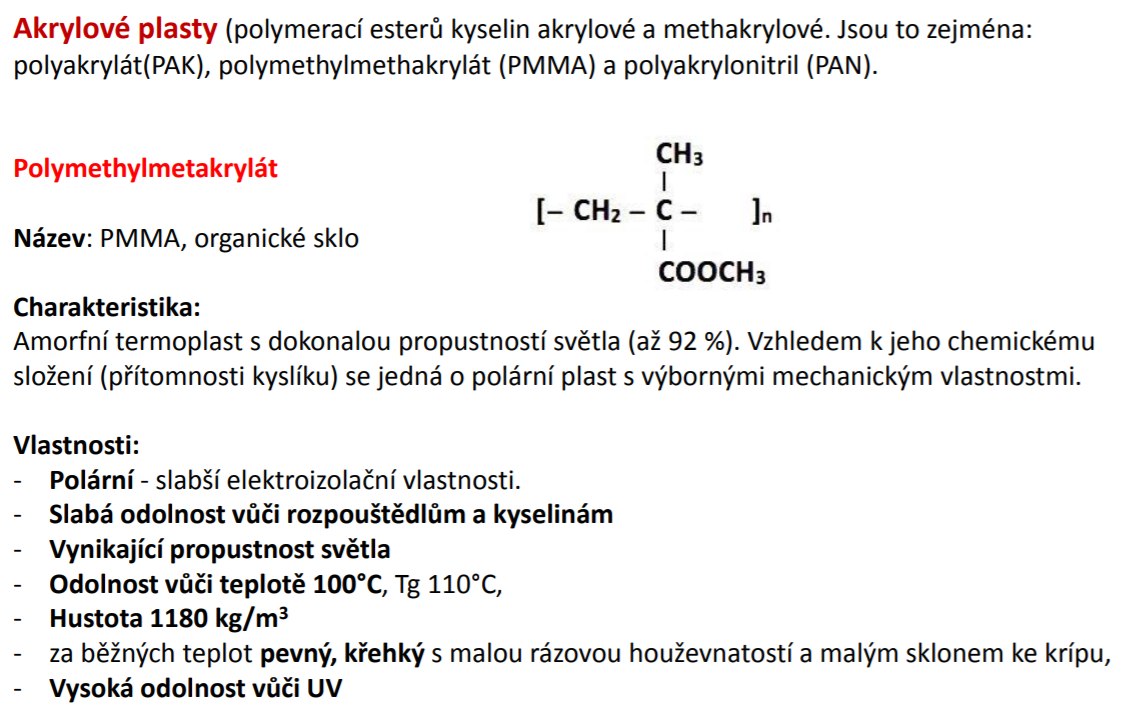 25
Zápatí prezentace
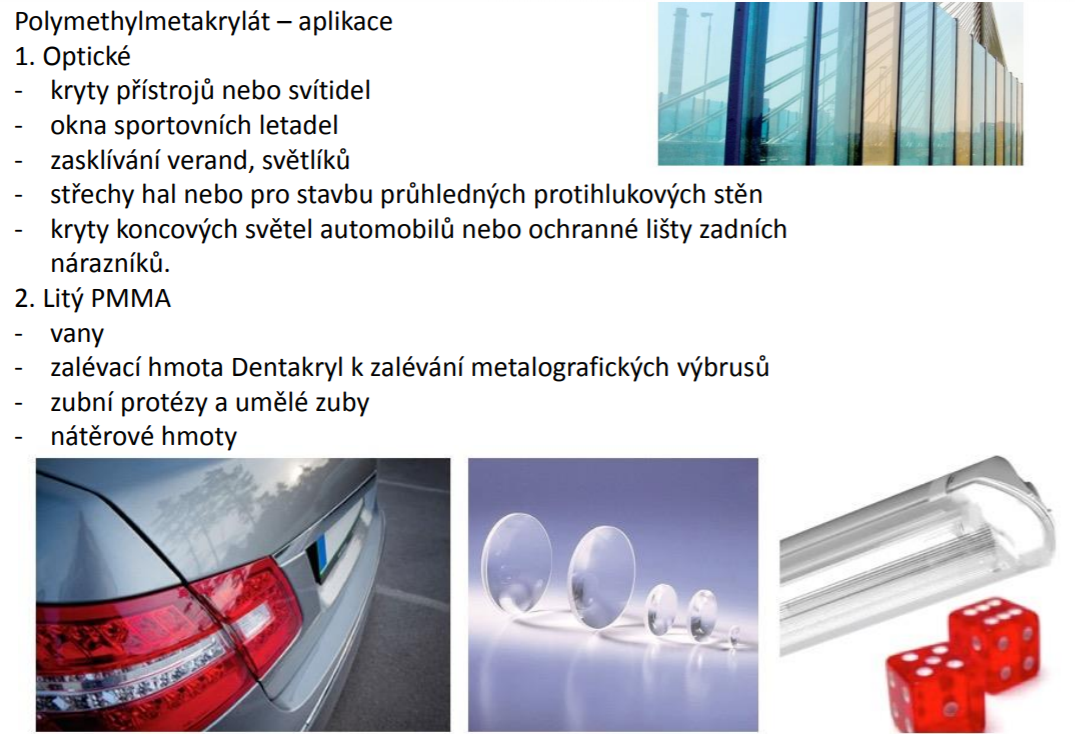 26
Zápatí prezentace
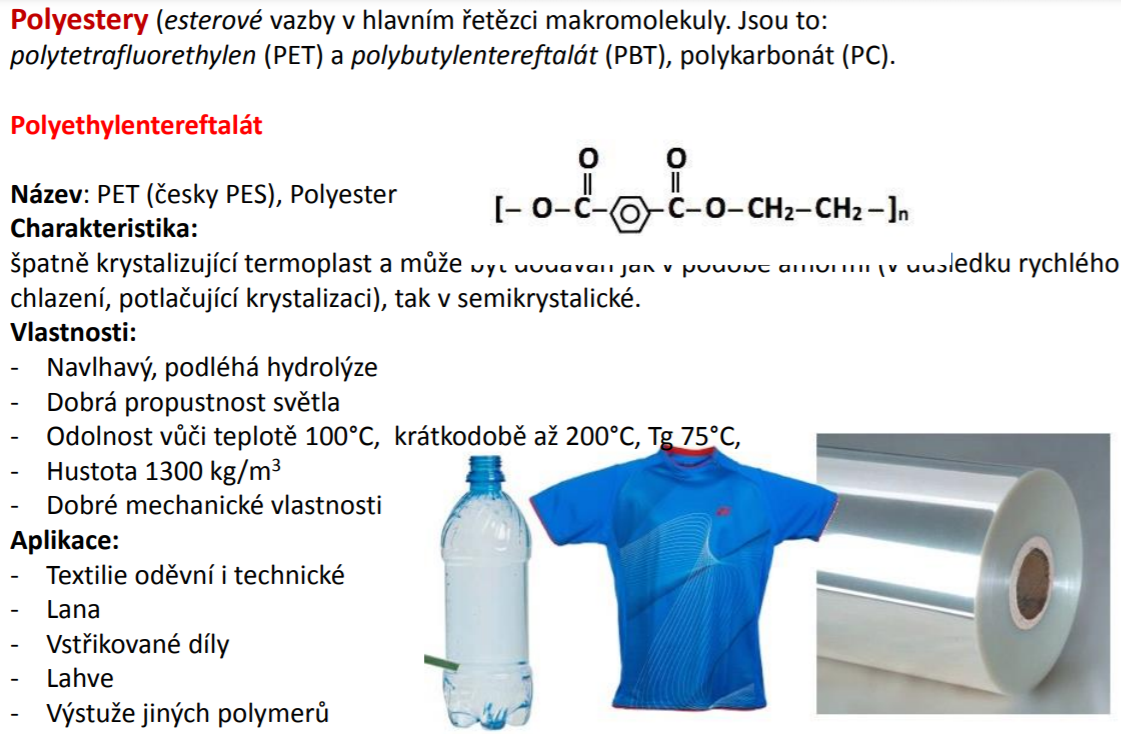 27
Zápatí prezentace
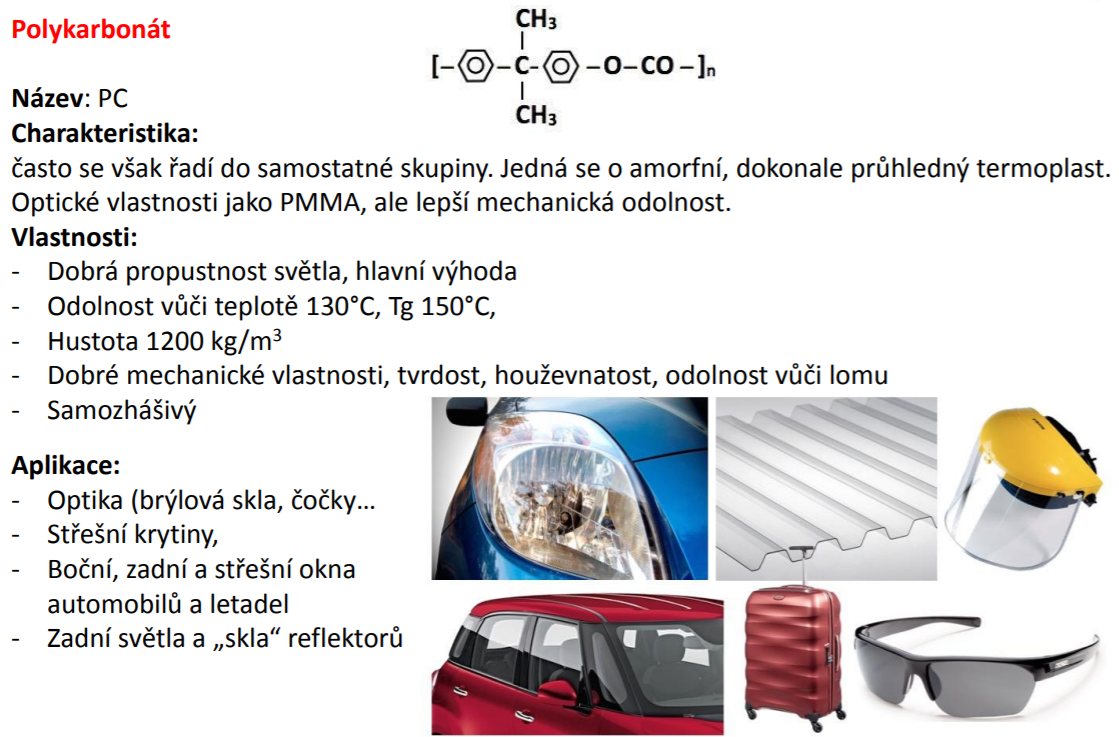 28
Zápatí prezentace
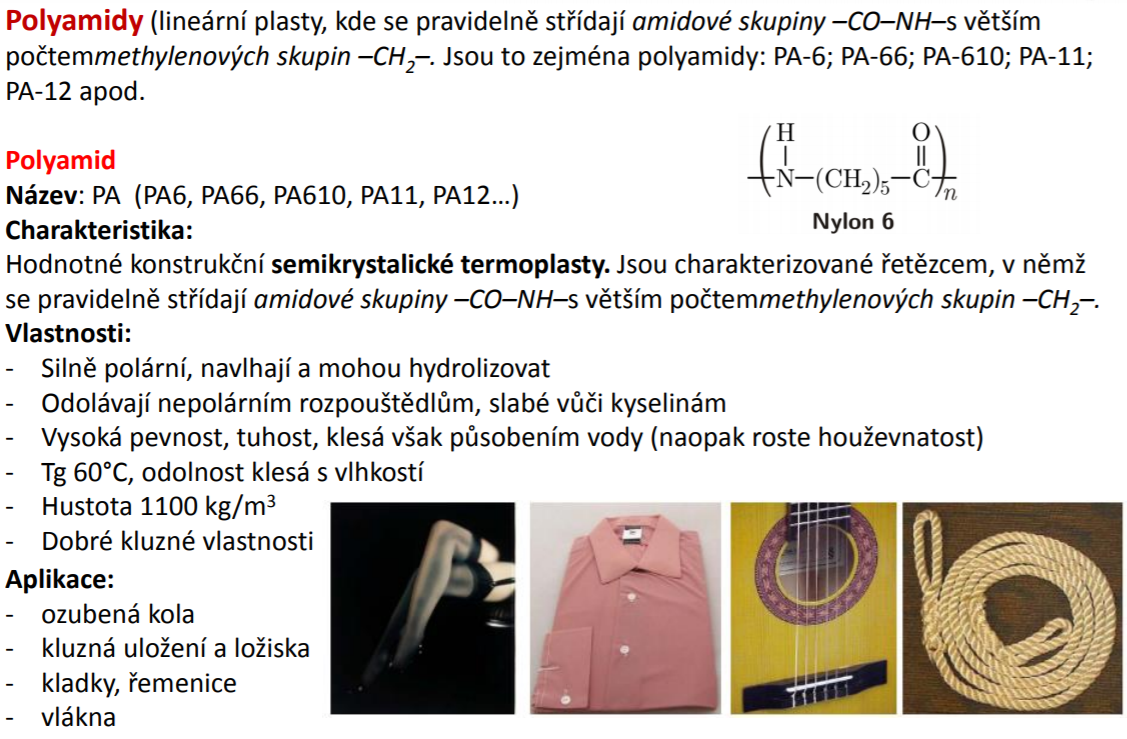 29
Zápatí prezentace
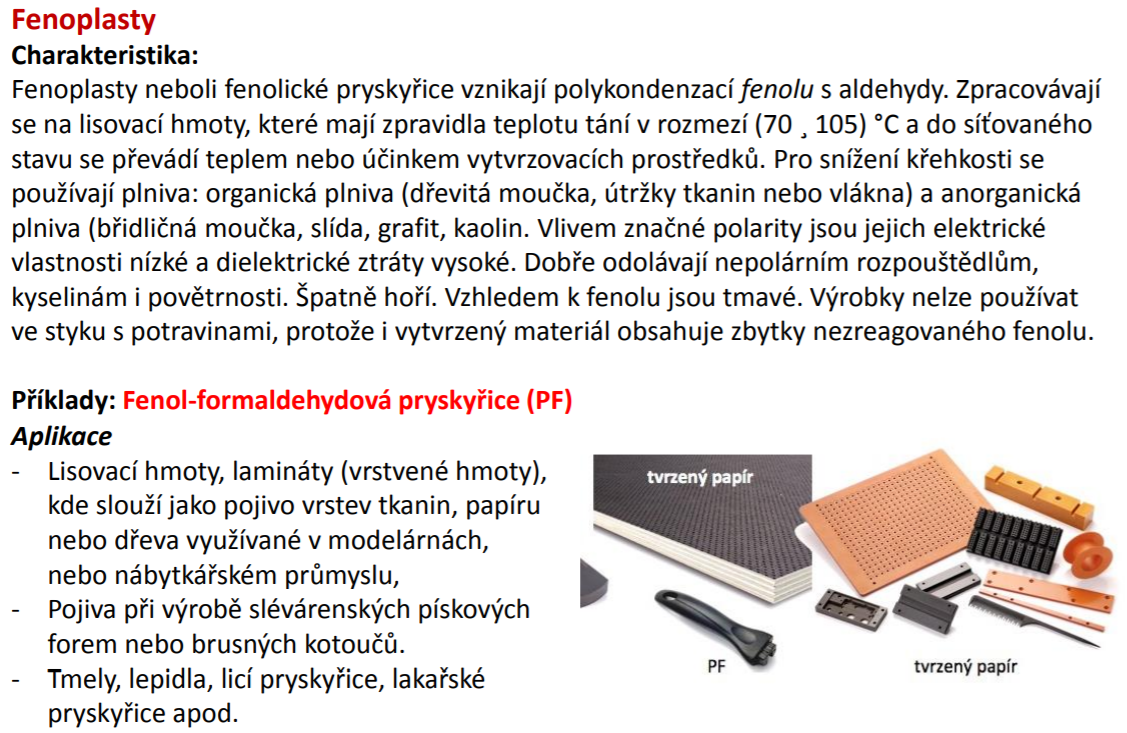 30
Zápatí prezentace
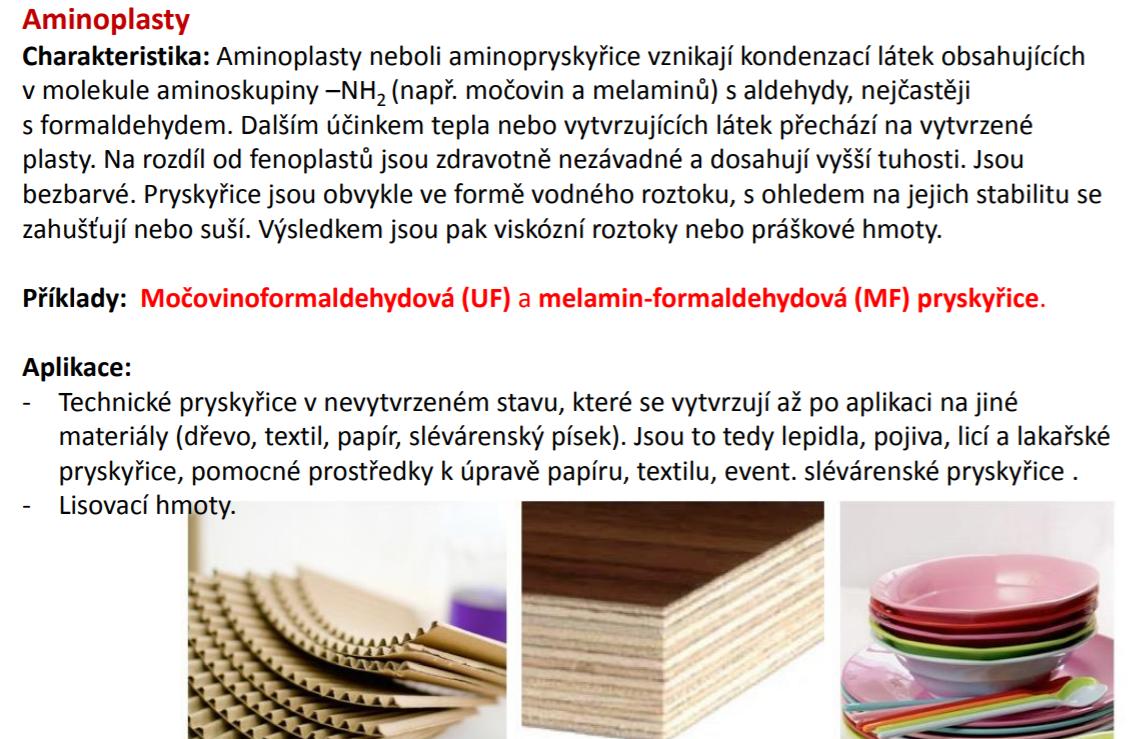 31
Zápatí prezentace
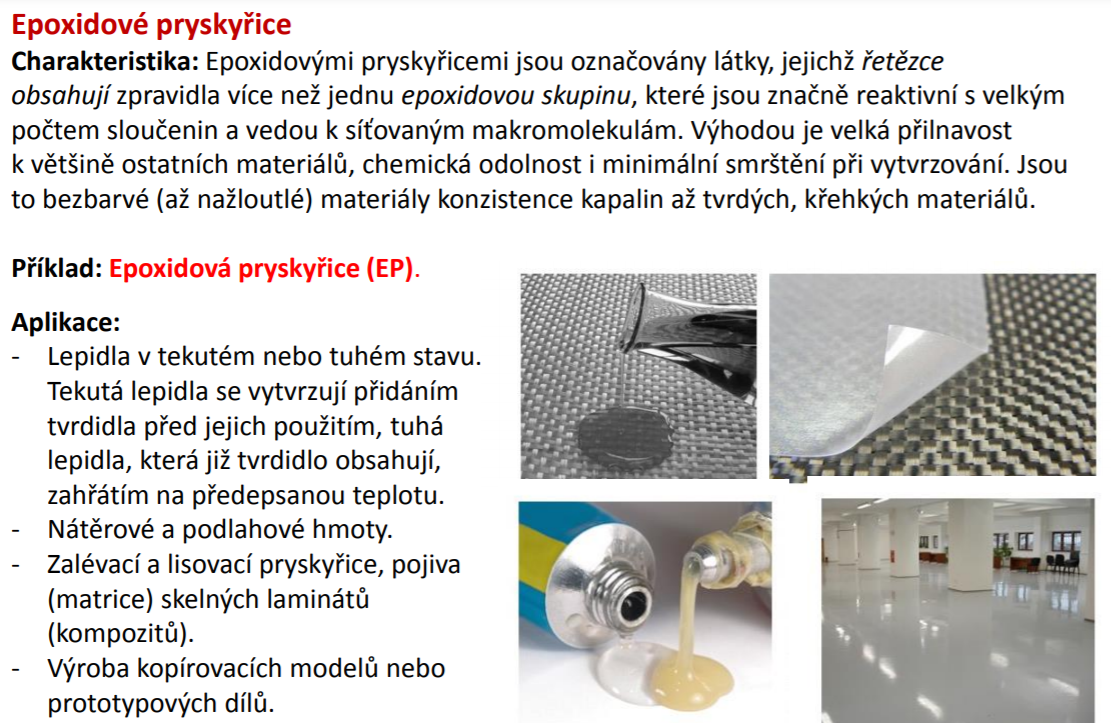 32
Zápatí prezentace
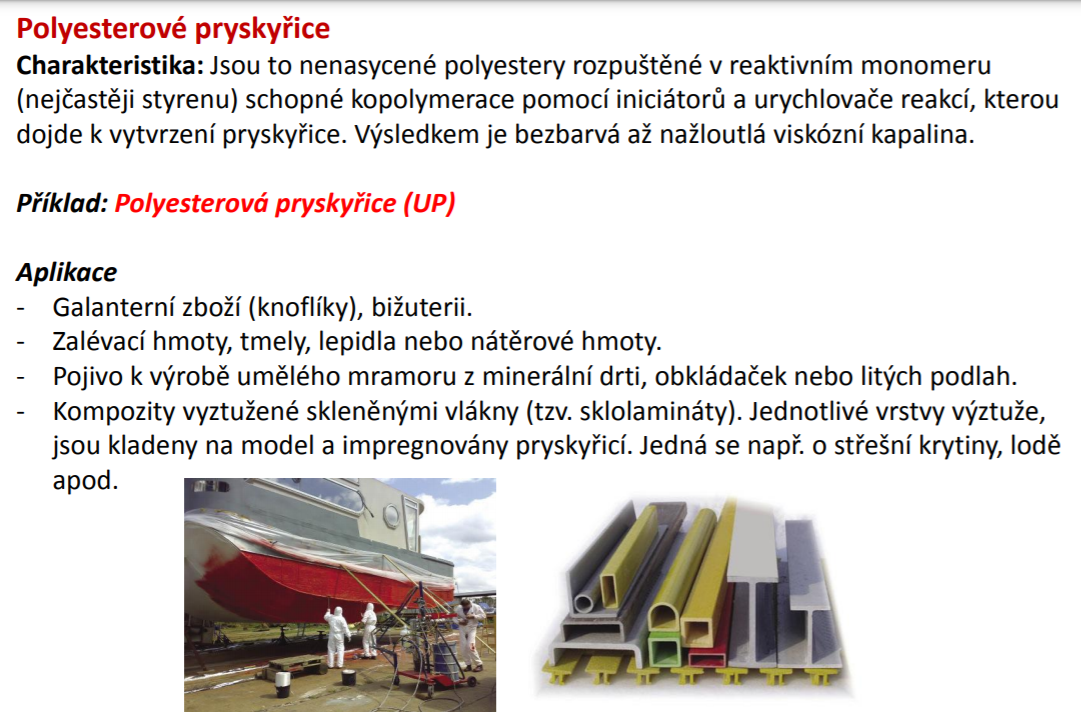 33
Zápatí prezentace
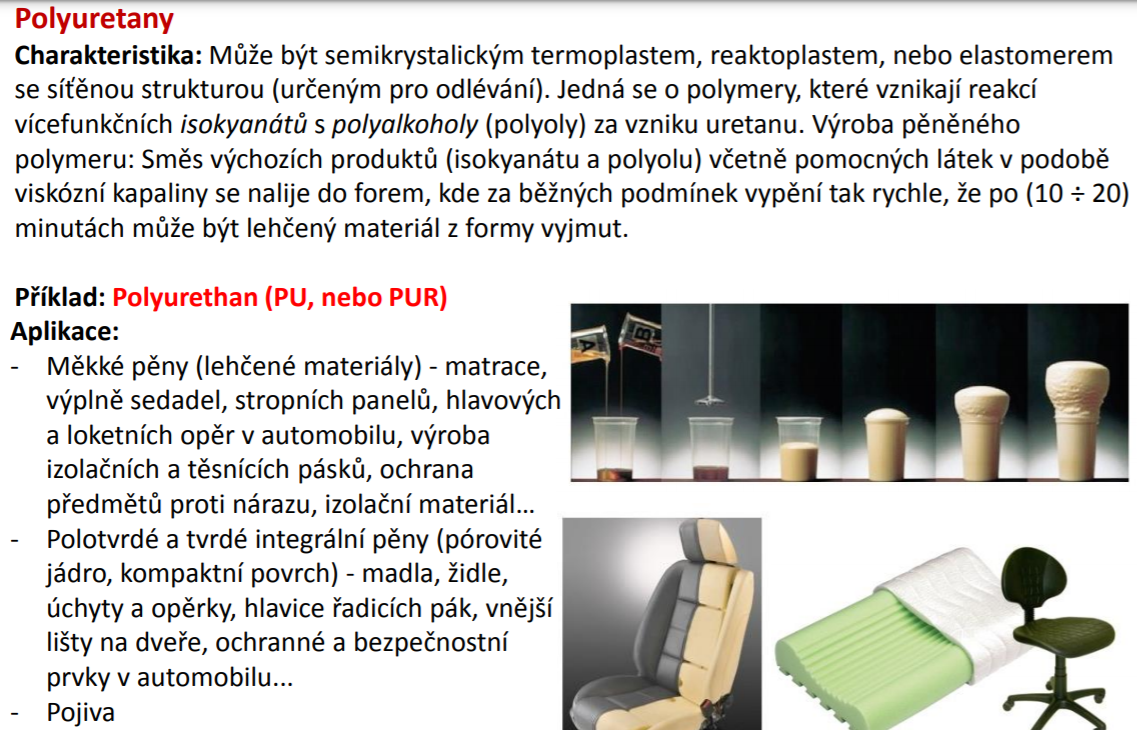 34
Zápatí prezentace
Kaučuky
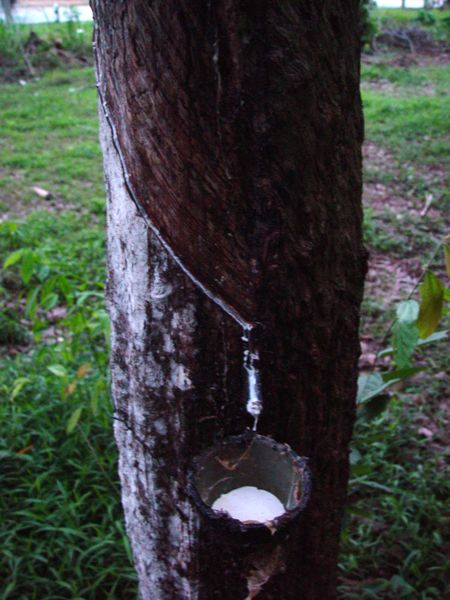 Z kaučukovníku brazilského – bílá šťáva – latex
90% se vyrábí synteticky
Poly -1,3 – butadien, polyizopren
Butadien – styrenový kaučuk, nejběžnější, podrážky bot, pneumatiky
Vulkanizace – S můstky mezi vlákny, tvrdost
Měkká pryž – guma na gumování, prezervativy, chirurgické rukavice
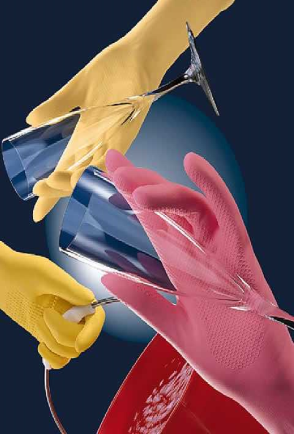 Anorganické polymery – polysiloxany (silikony)
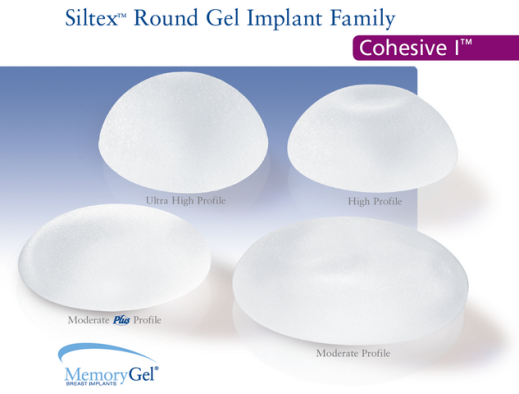 Si-O – pevná a pružná vazba
Silikonové kaučuky a oleje – tepelně odolné
Vlasové kondicionery
Separátory (oddělení od formy – např. v gumárnách)
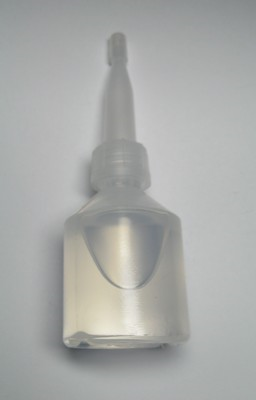 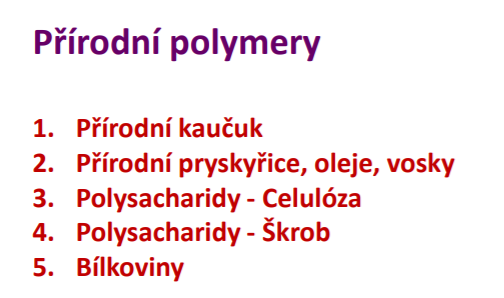 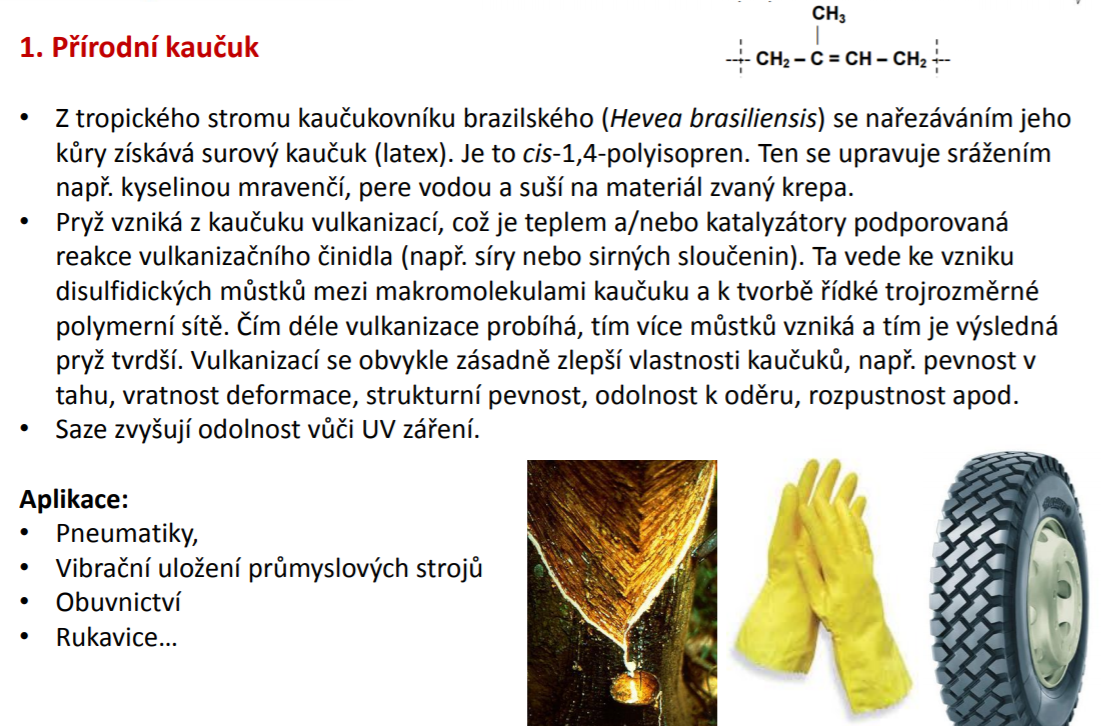 36
Zápatí prezentace
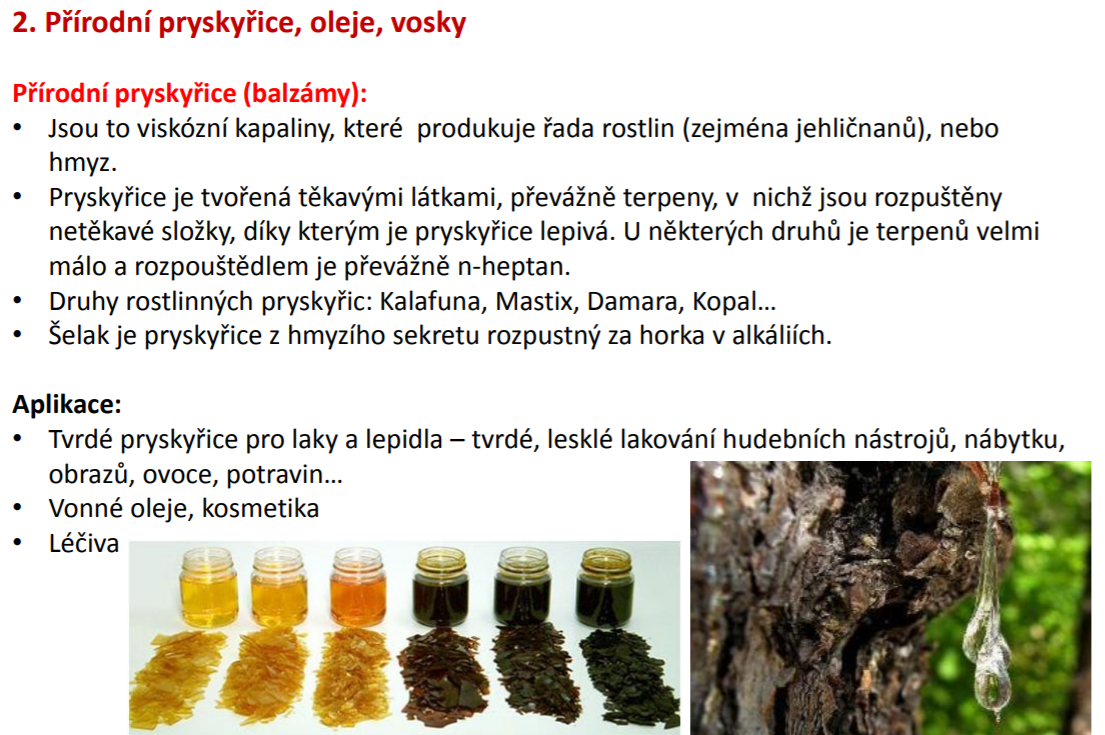 37
Zápatí prezentace
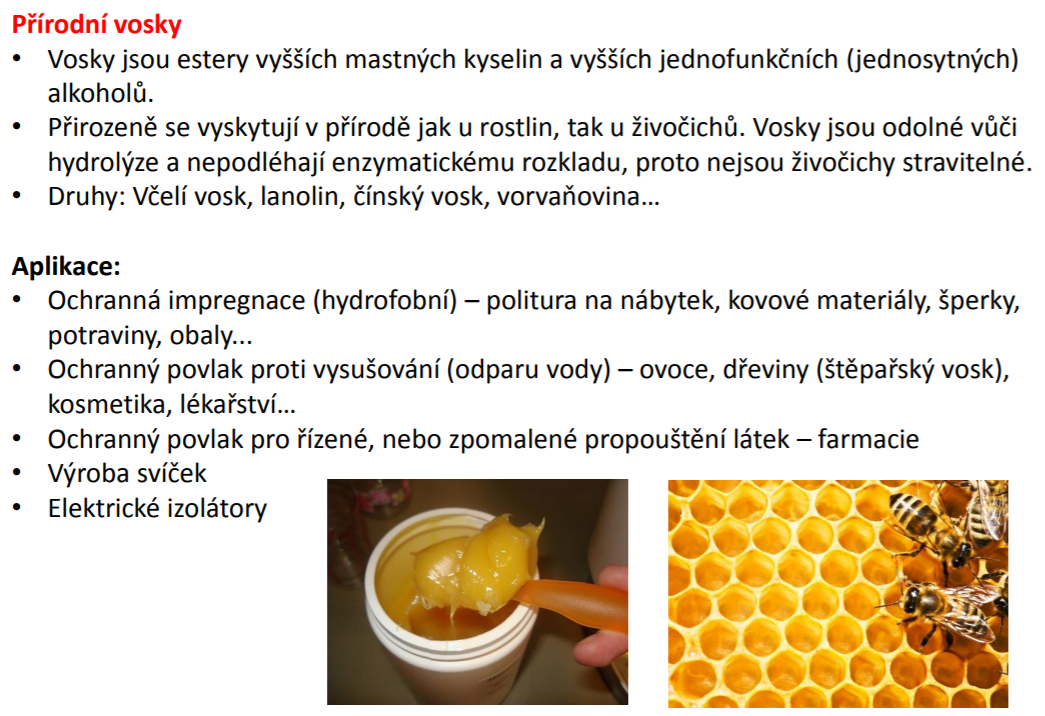 38
Zápatí prezentace
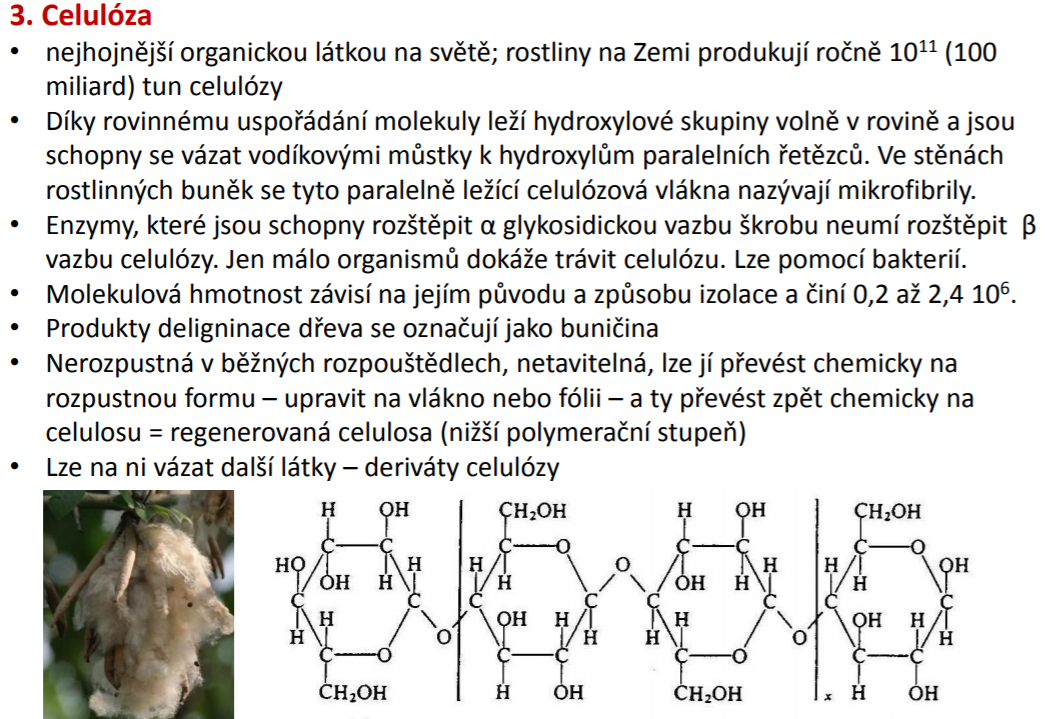 39
Zápatí prezentace
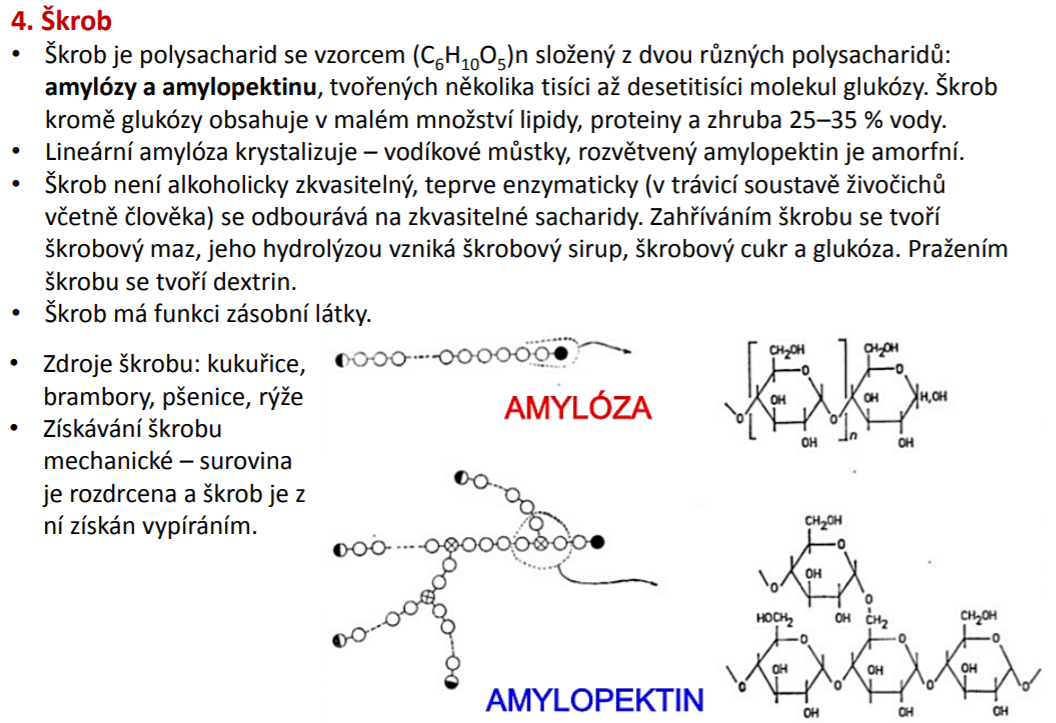 40
Zápatí prezentace
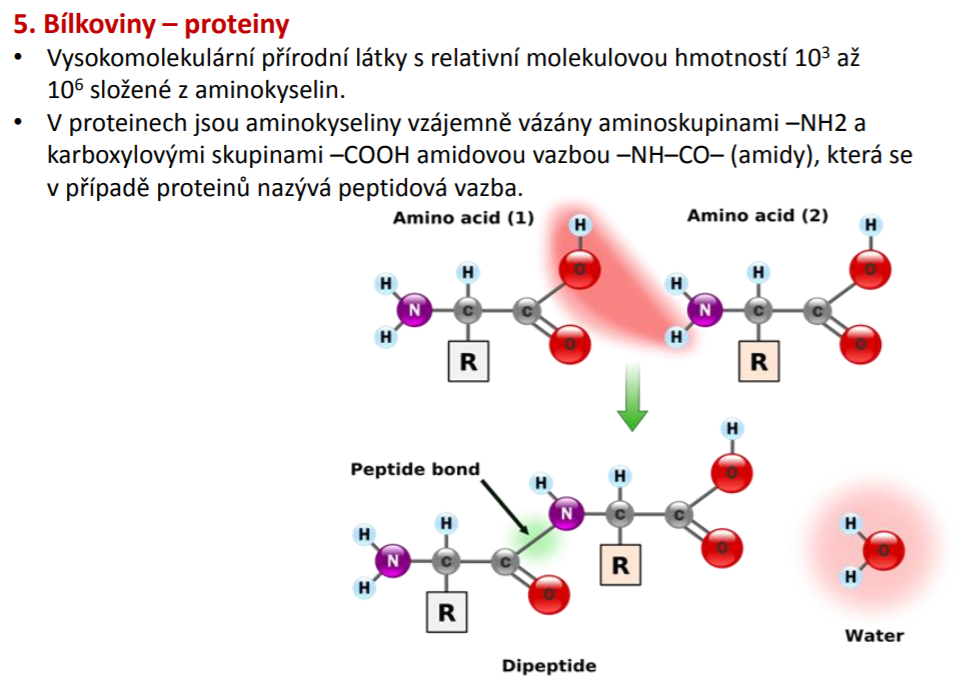 41
Zápatí prezentace
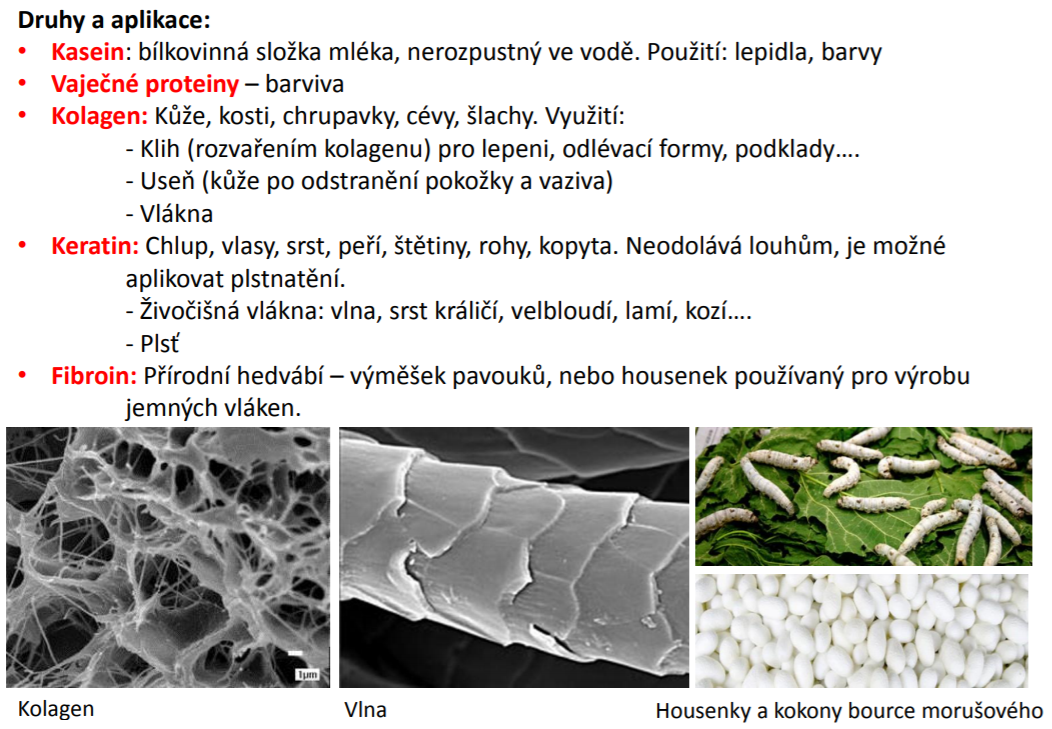 42
Zápatí prezentace